The MISR NRT CMV product: MISR cloud motion vectors within 3 hour latency

Kevin Mueller1, Steve Protack2, Nancy Baker3, Brian Rheingans1, Veljko Jovanovic1, Sebastian Val1
 1Jet Propulsion Laboratory, California Institute of Technology
2 SSAI NASA Langley Resarch Center
3 Naval Research Laboratory, Monterey

June. 17, 2014
Mean MISR summer 2007 Cloud Motion Vectors of height < 3 km
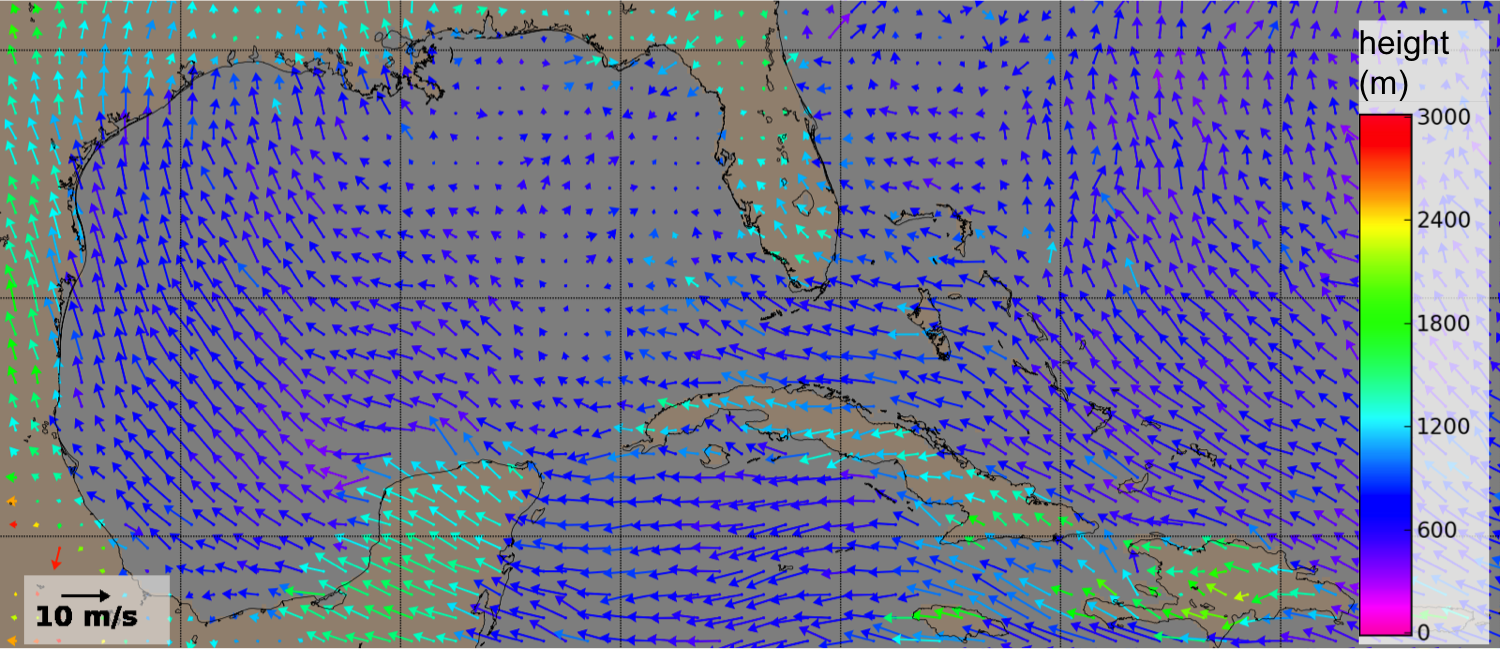 1
© California Institute of Technology
Multi-Angle Imaging SpectroRadiometer (MISR) Wind Products
MISR instrument
Mission Lifetime
1999 -> 2018+
Swath Width ~ 380 km
9 Camera View Angles
0º (Nadir)
±26.1º, ± 45.6º 
±60.0º, ± 70.5º
7 minute overpass
B, G, R, & NIR Bands
Spatial Resolution 
275 m for Nadir and Red Band
1100 m all else
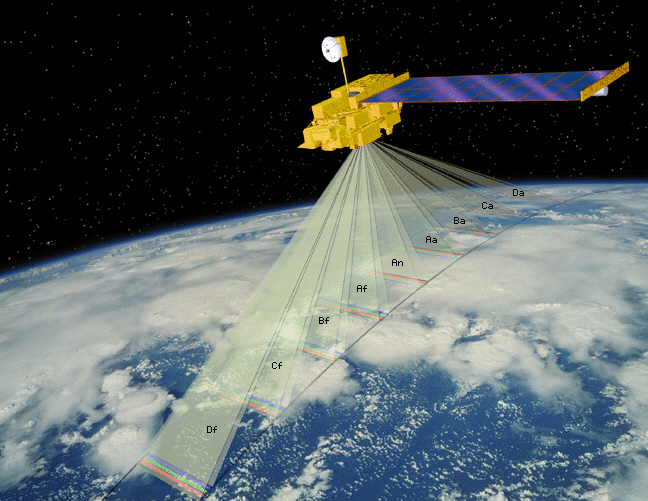 Up
Cross-track
Along-track
∆t ~ 7 minutes
Along-track
Cross-track
MISR Wind Products
Height-resolved Cloud Motion Vectors (CMV)
Geometric height obtained from parallax
Retrieved from redundant forward and aft camera triplets
Time interval ∆t = 200 seconds
Gridded resolution ∆x = 17.6 km
Height-resolved cross-track cloud motions:
Geometric height obtained from parallax
Retrieved from redundant forward and aft camera pairs
Time interval ∆t = 46 seconds
Gridded resolution ∆x = 1.1 km
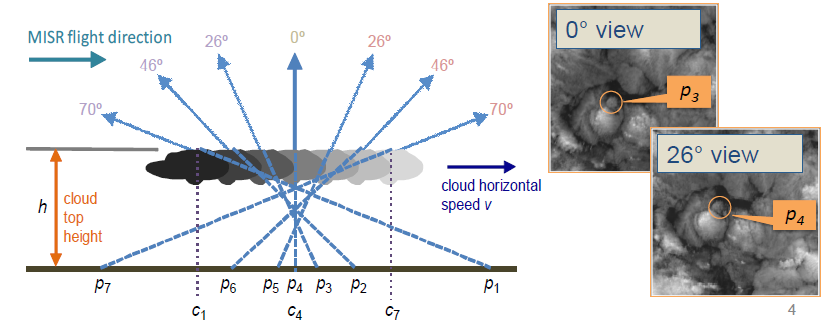 2
Example MISR Wind Product Retrievals
Height resolved cross-track cloud motion (1.1 km resolution)
(Hurricane Ida)
Height resolved cloud motion vectors (17.6 km resolution)
(Hurricane Francis)
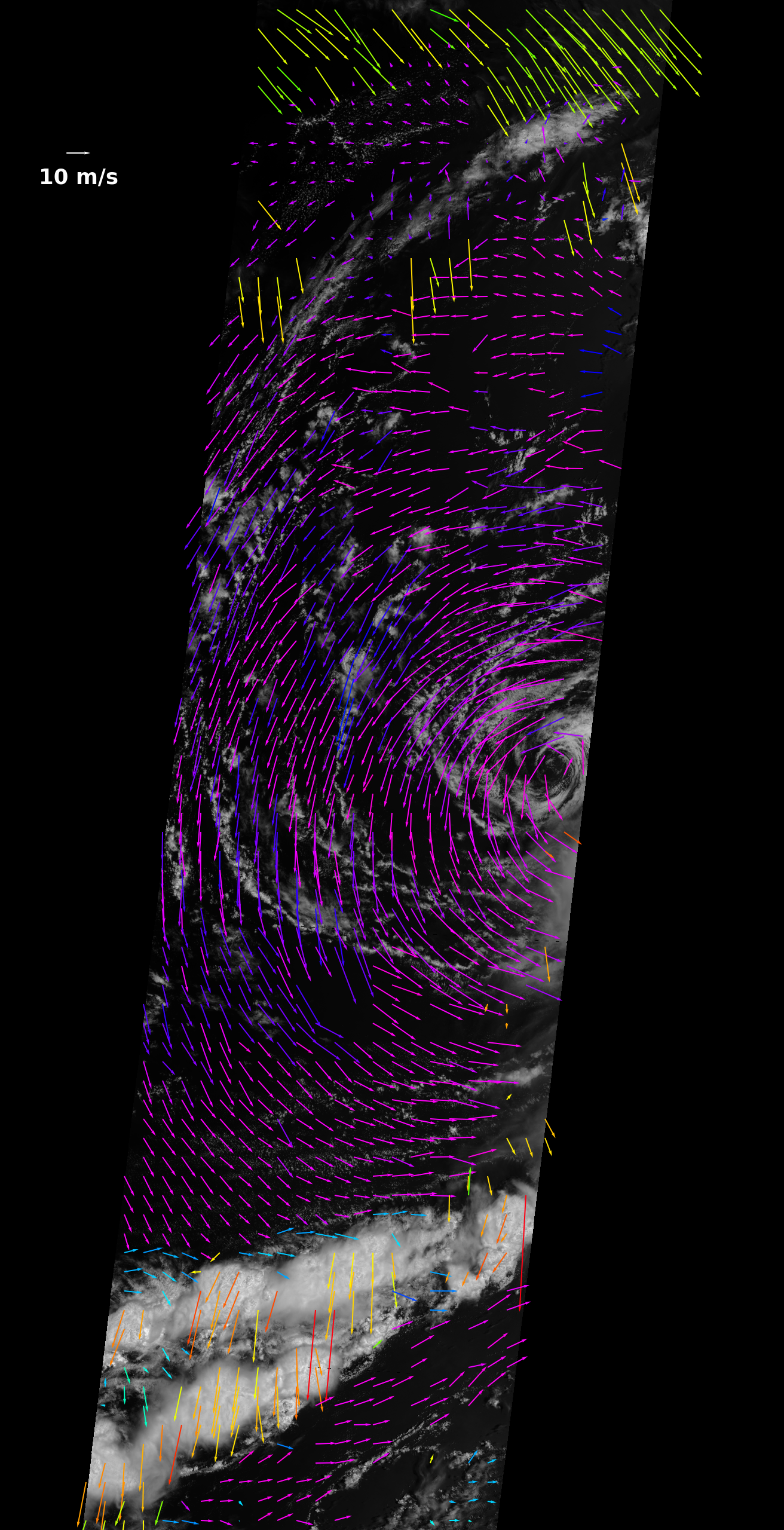 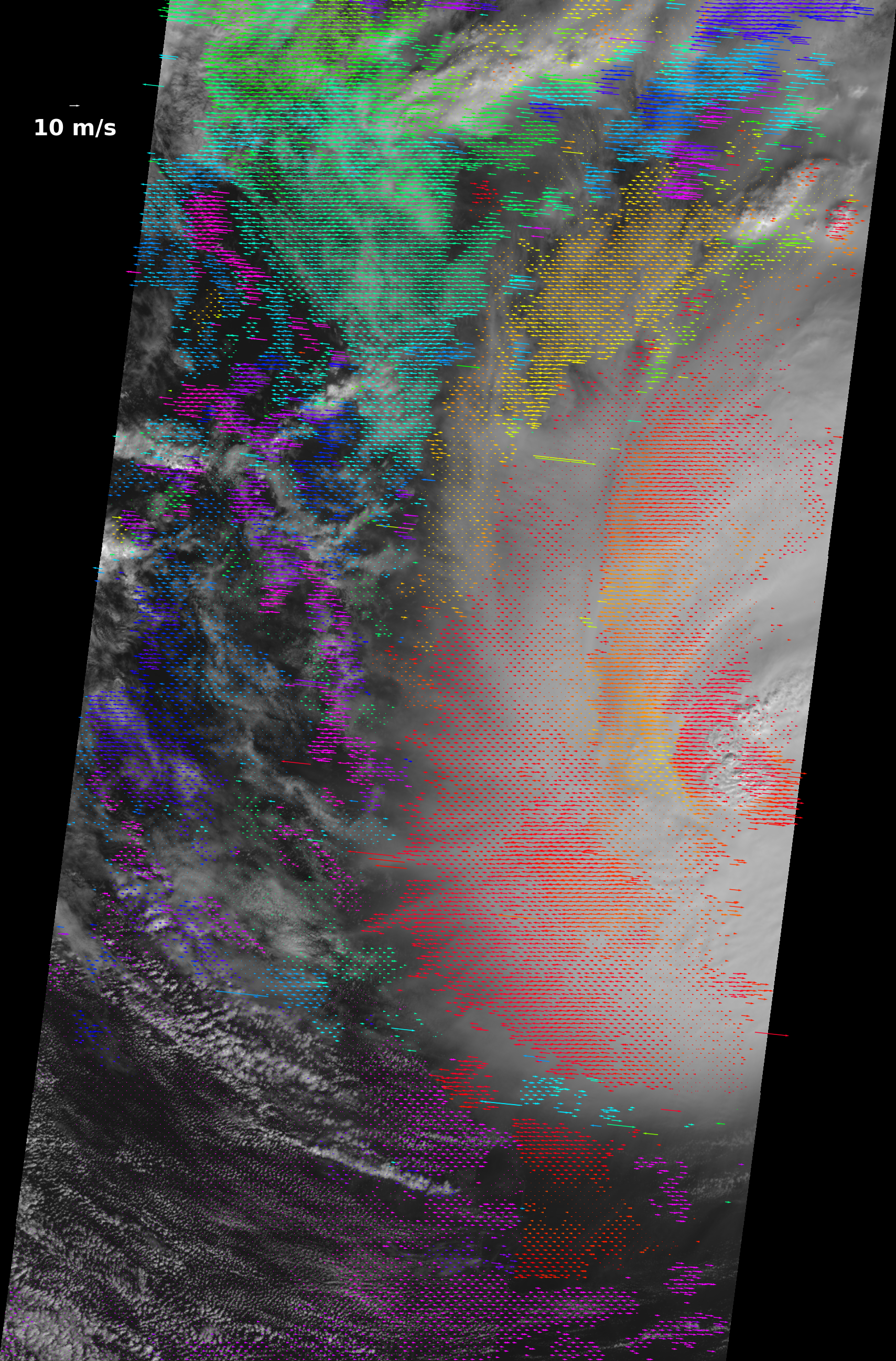 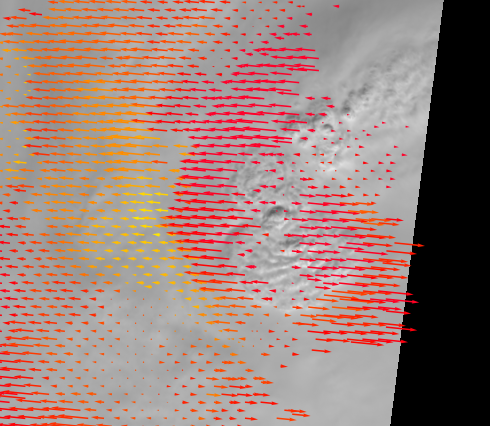 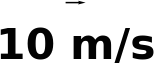 Height (meters)
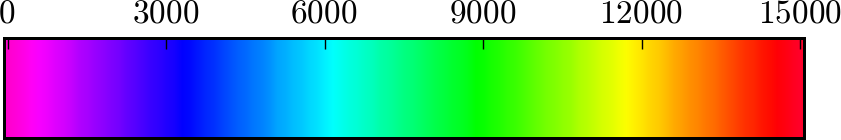 3
Revisiting IWW-11 NWP WG Recommendations
4
NRL obtains good overall forecast impact
NRL conclusion: Good overall impact from MISR winds
Low level MISR winds appear to fill data gap
details in poster...
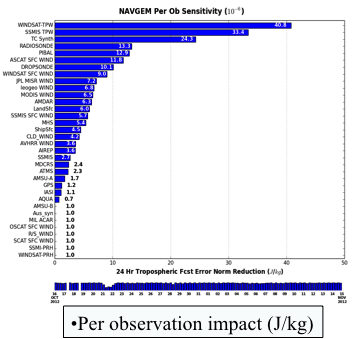 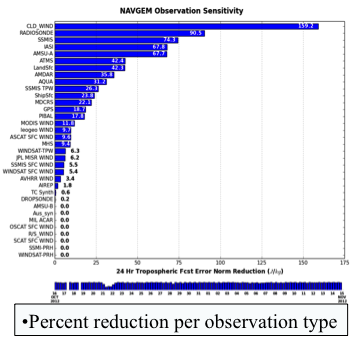 MODIS WIND (11.8)
MISR (6.2)
WINDSAT SFC (5.4)
WINDSAT SFC (9.0)
MISR (7.2)
MODIS WIND (6.5)
5
NRL expecting improved impact with fine-tuning
NRL opportunities to improve MISR impact
Revisit quality control and assimilation procedures
Make use of MISR QI along with observation
Find optimum observation density
Screen per retrieval and per orbit to identify MISR orbits with suspect georegistration
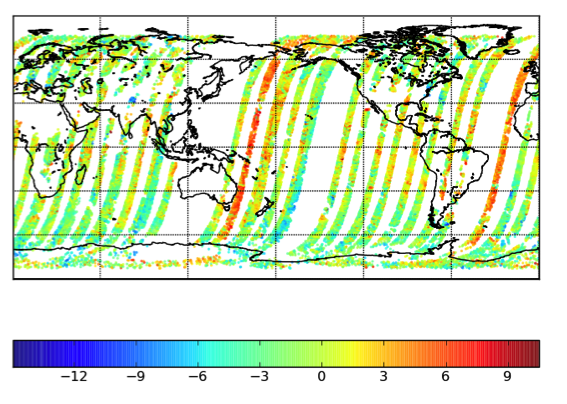 MISR v-wind innovation
Screening observations per orbit as well as per retrieval will benefit MISR
impact
6
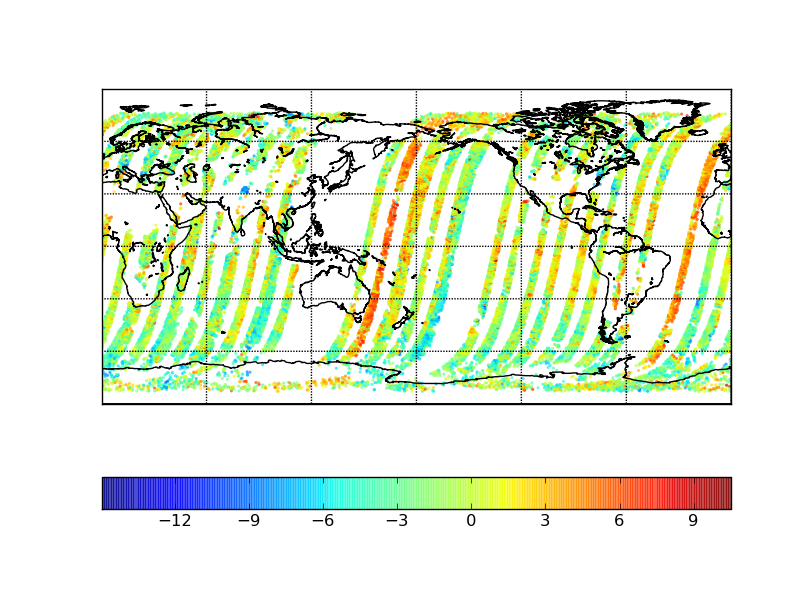 MISR horizontal coverage is pole-to-pole, potentially filling observational data gaps
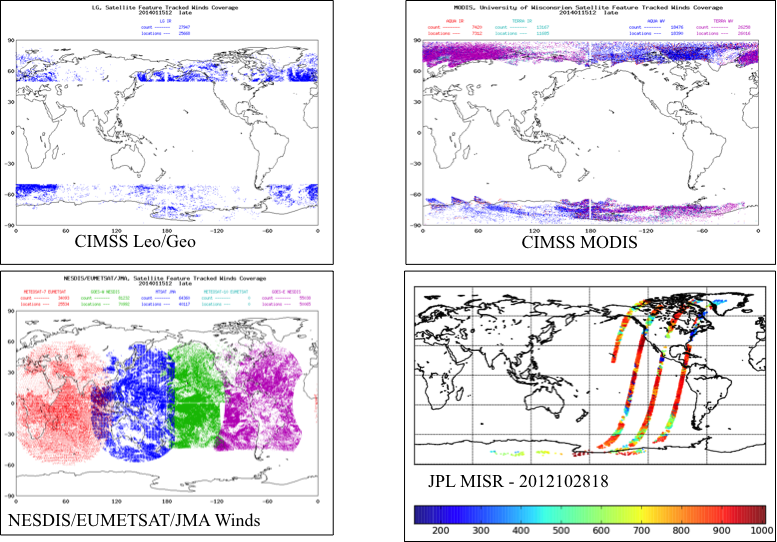 7
Figures courtesy N. Baker
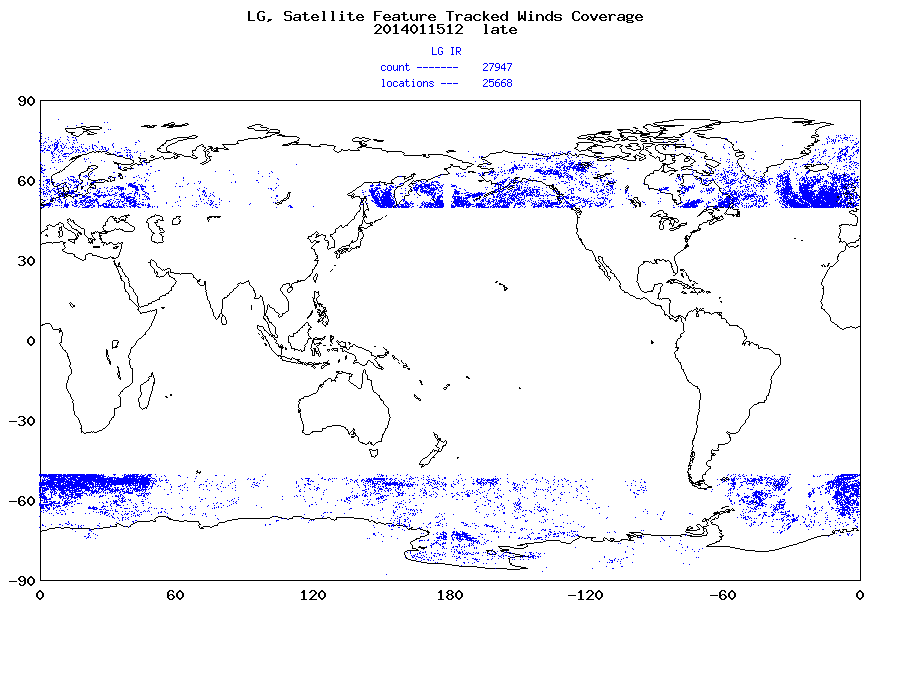 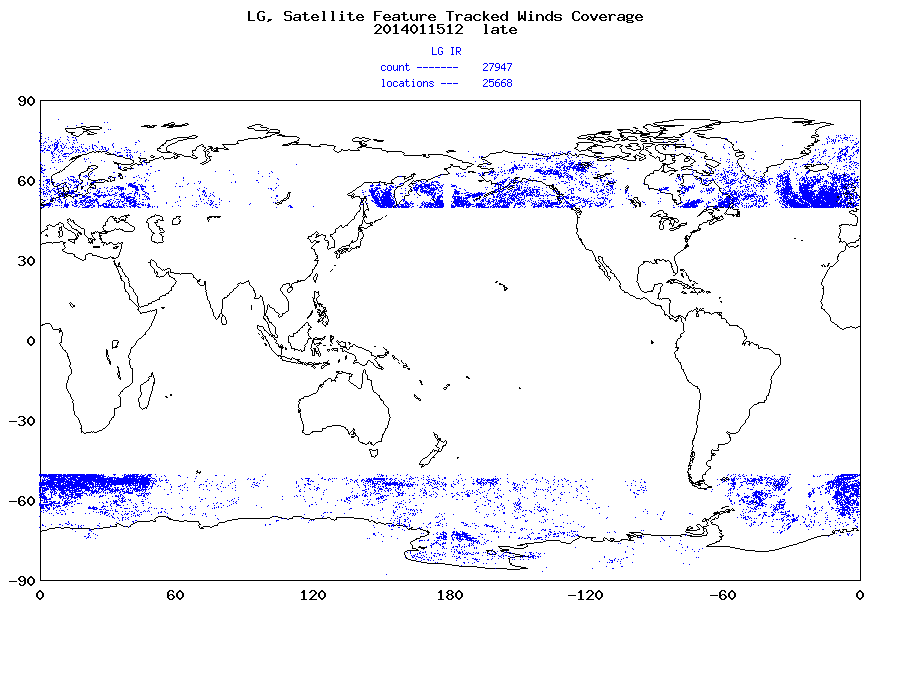 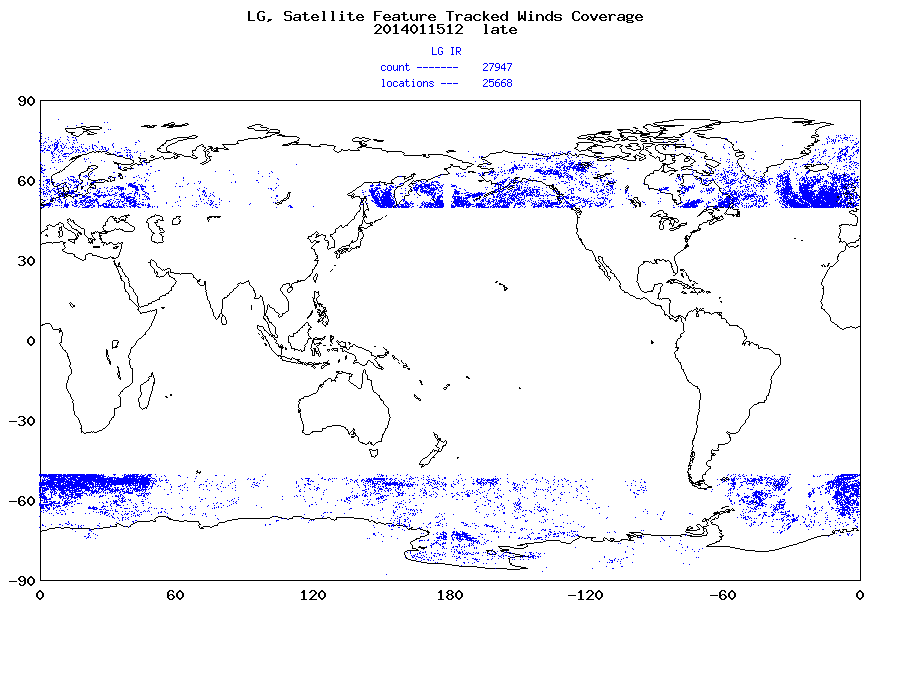 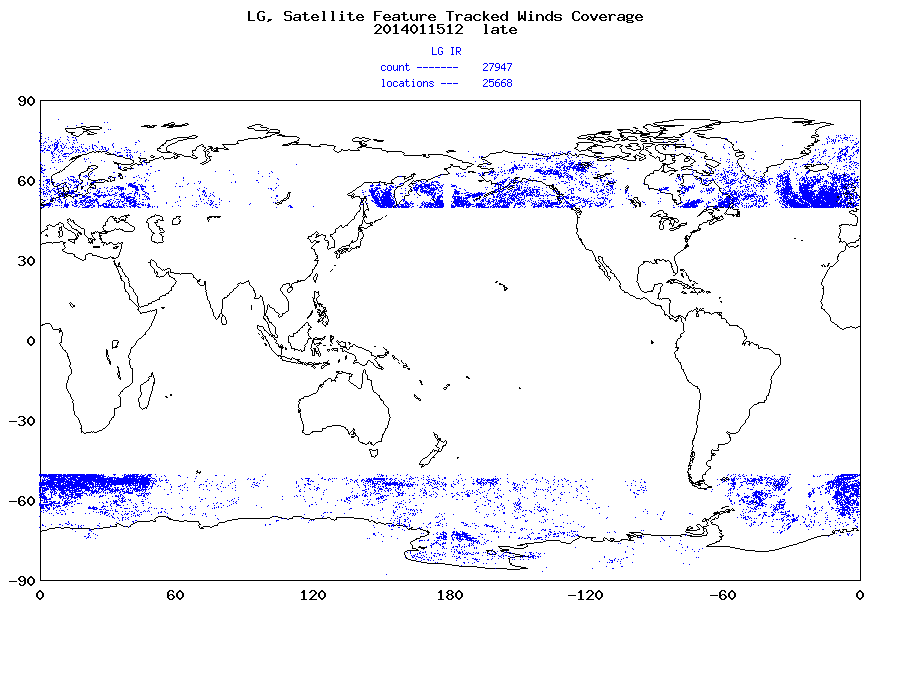 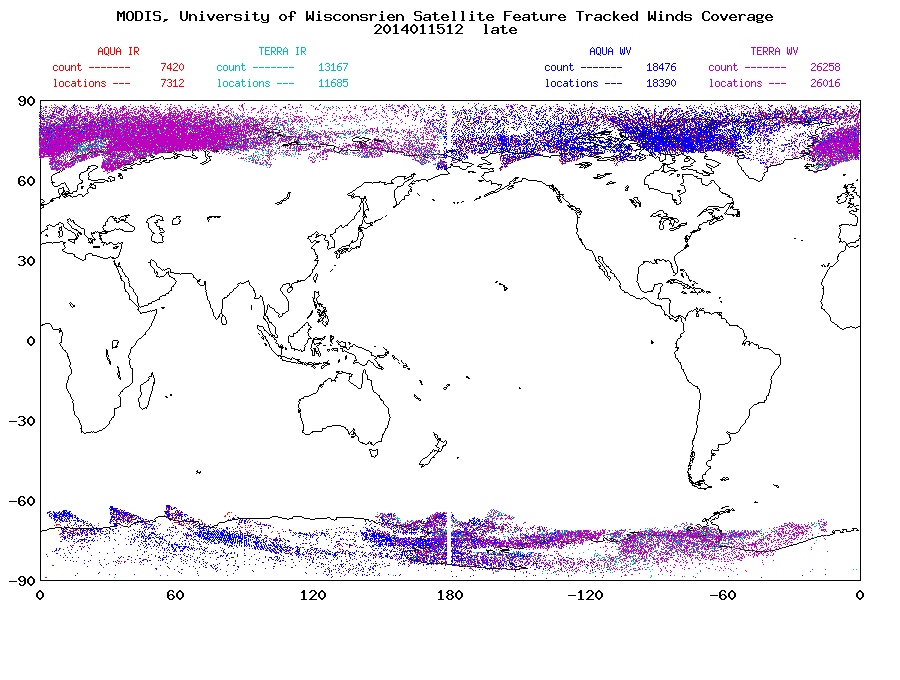 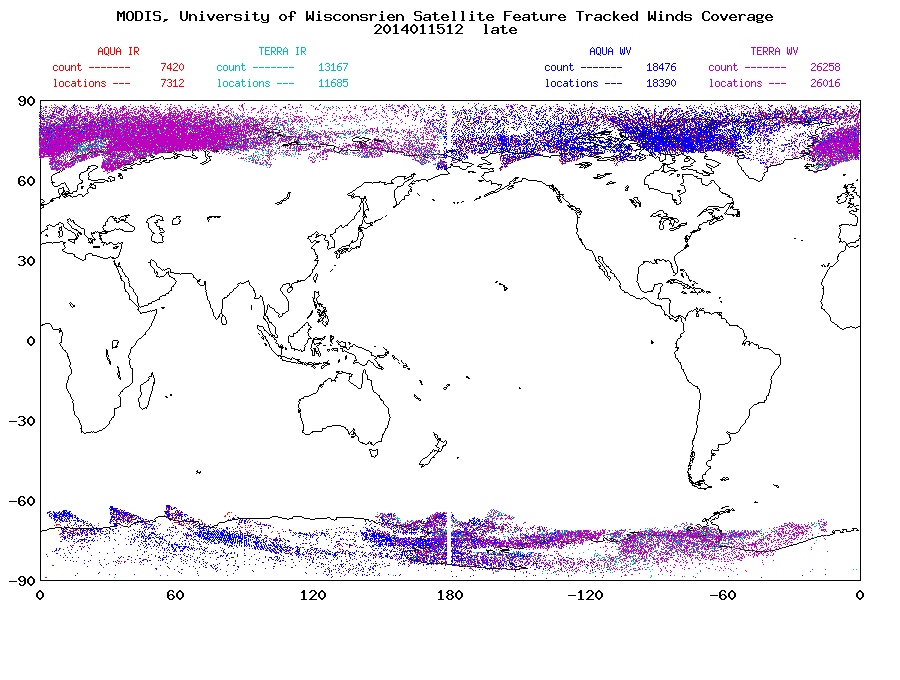 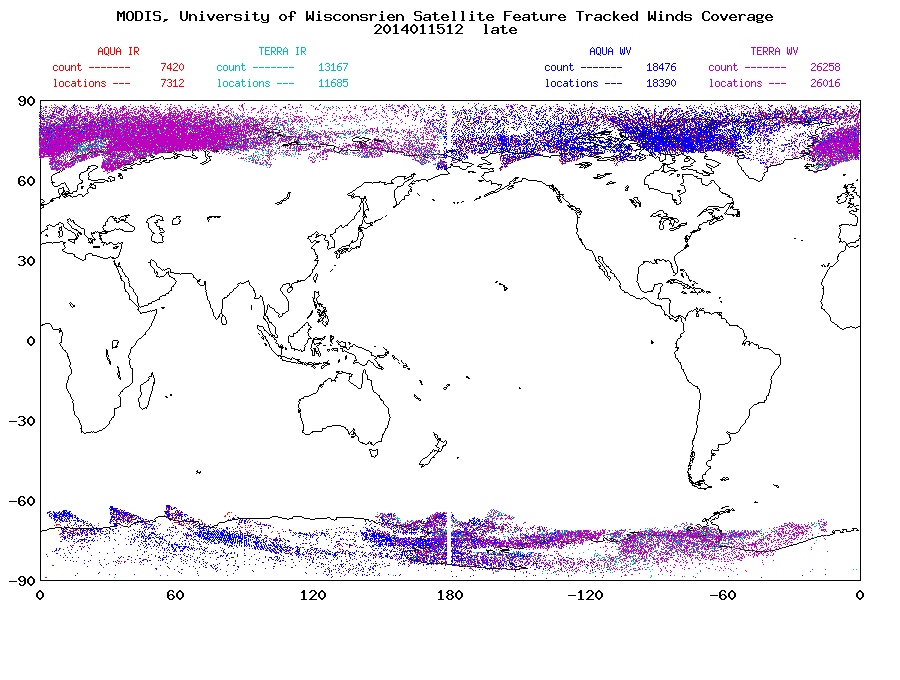 CIMSS Leo/Geo
CIMSS Leo/Geo
CIMSS Leo/Geo
CIMSS MODIS
CIMSS MODIS
CIMSS MODIS
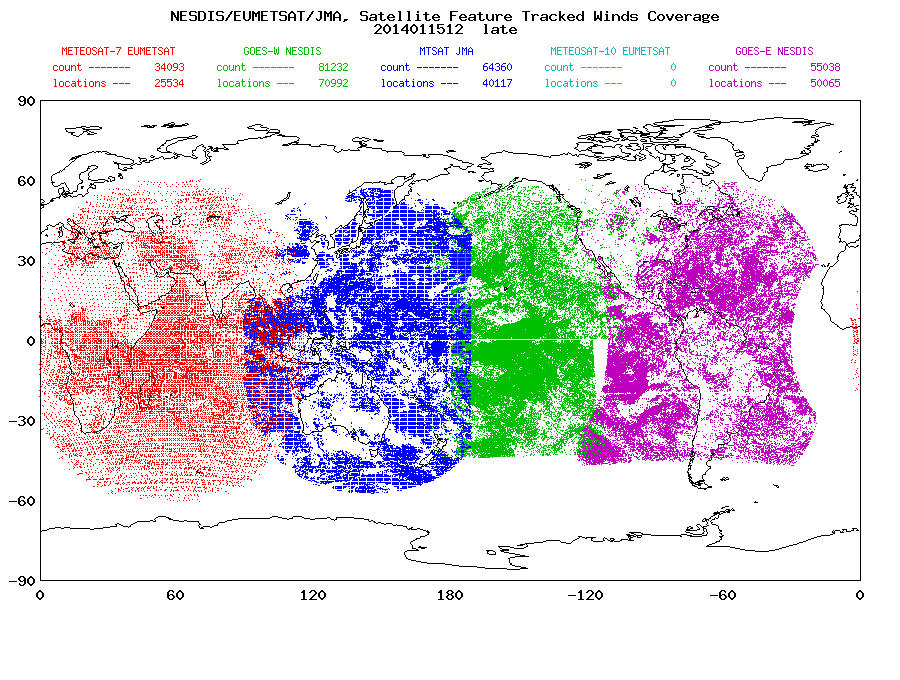 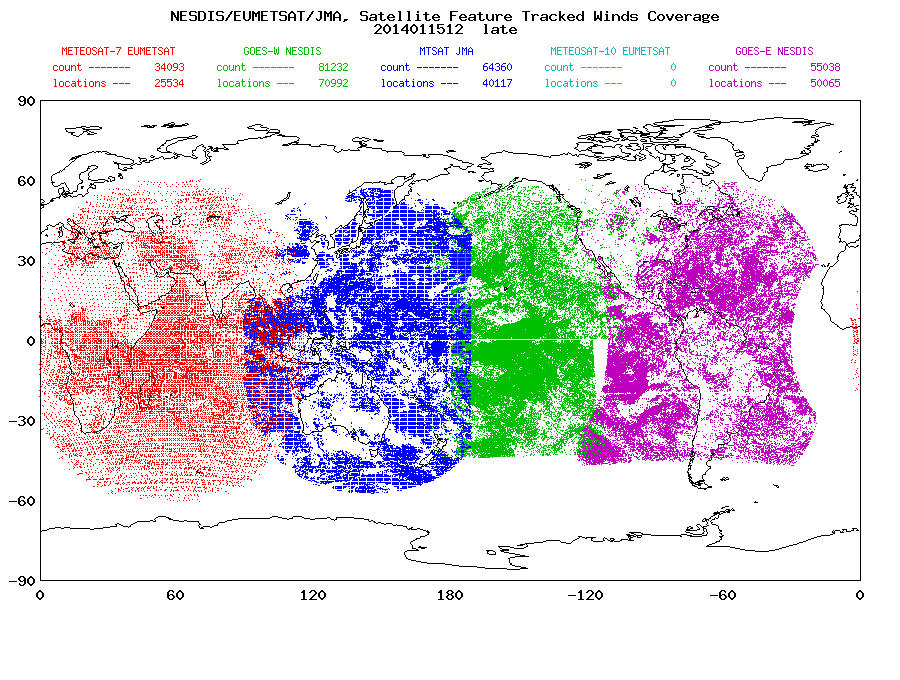 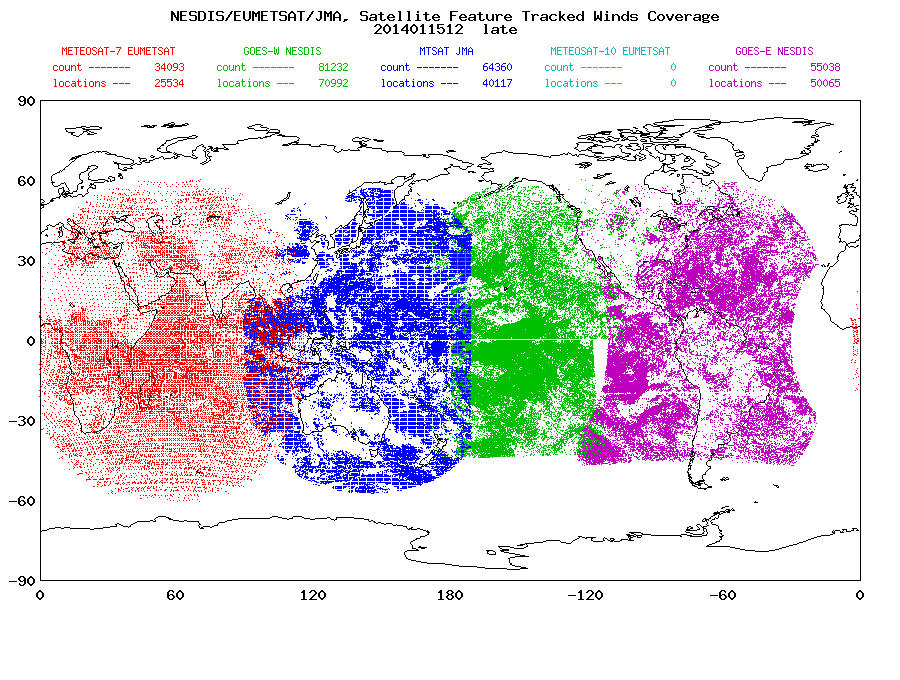 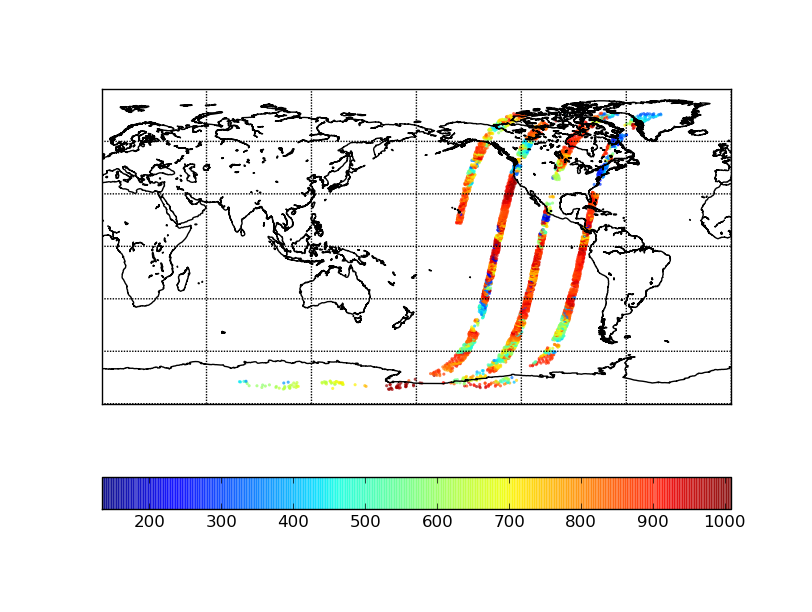 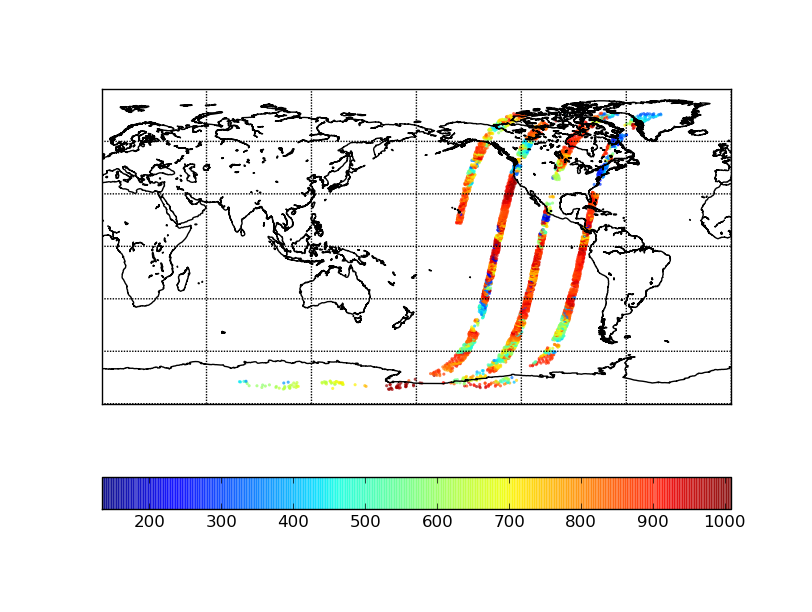 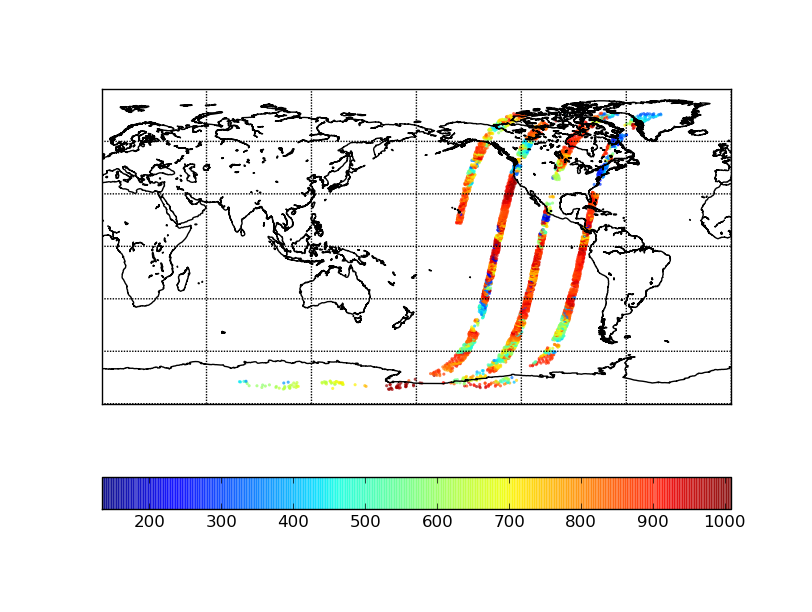 JPL MISR - 2012102818
JPL MISR - 2012102818
JPL MISR - 2012102818
NESDIS/EUMETSAT/JMA Winds
NESDIS/EUMETSAT/JMA Winds
NESDIS/EUMETSAT/JMA Winds
MISR has potential niche in excellent boundary layer sampling
Quantity of MISR CMV at low level comparable to quantity currently assimilated by GEOS-5 DAS
MISR produces winds in GOES view where winds from GOES ought to have been assimilated but were not 
Above: Atmospheric Motion Vectors assimilated in GEOS-5 DAS at 00Z, August 20, 2010
Green: polar orbiting instruments
Red: geostationary instruments
Below: MISR Cloud Motion Vectors available that day
GEOS-5 AMV used
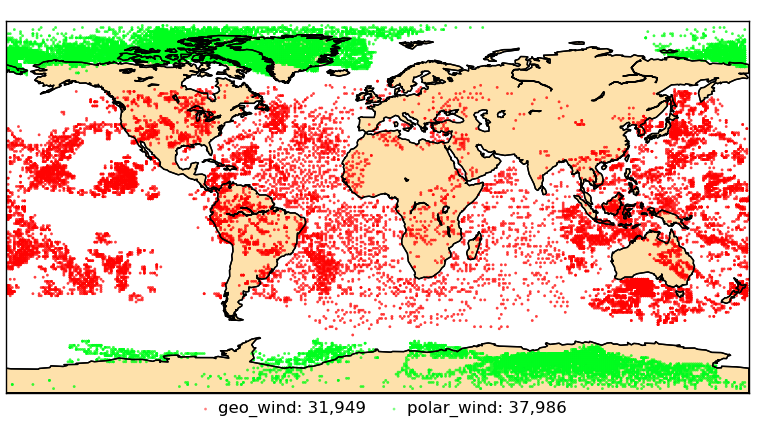 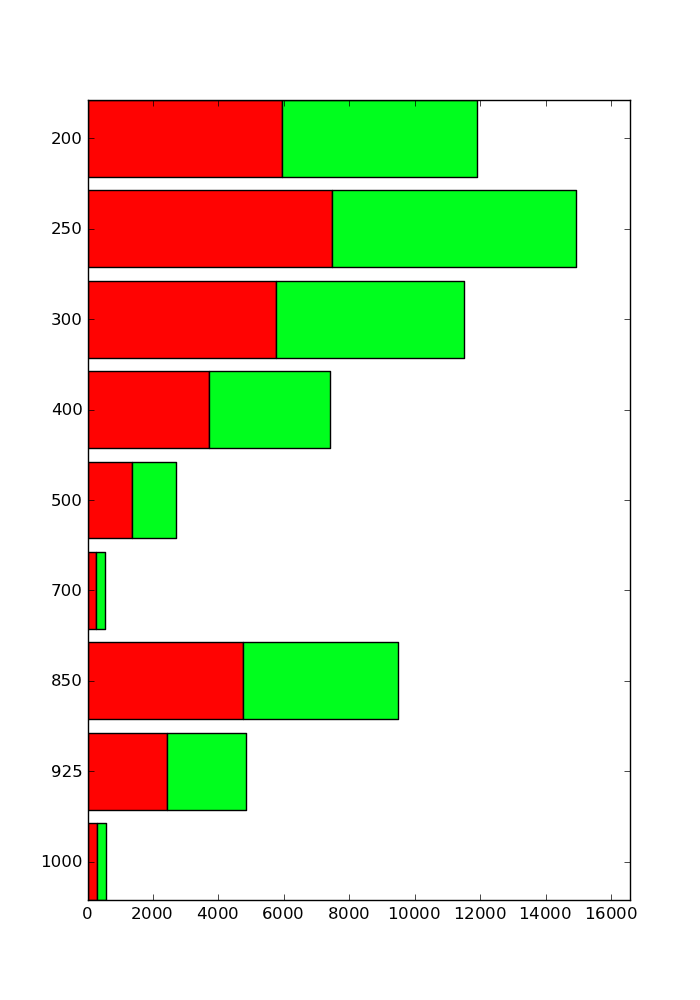 200
200
250
250
300
300
400
400
Pressure (hPa)
500
500
700
700
850
850
925
925
1000
1000
Motion vectors per pressure level
MISR CMV available
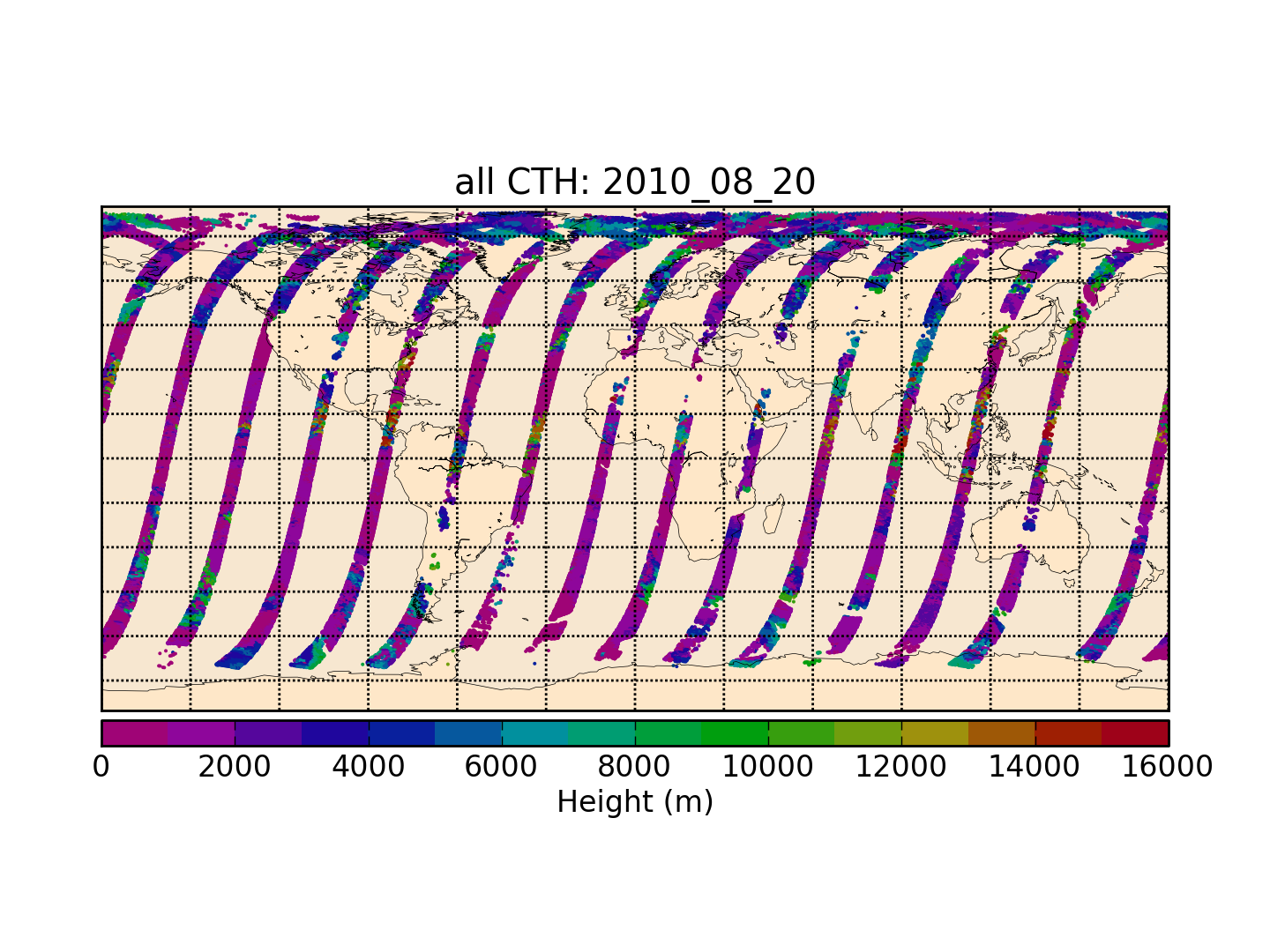 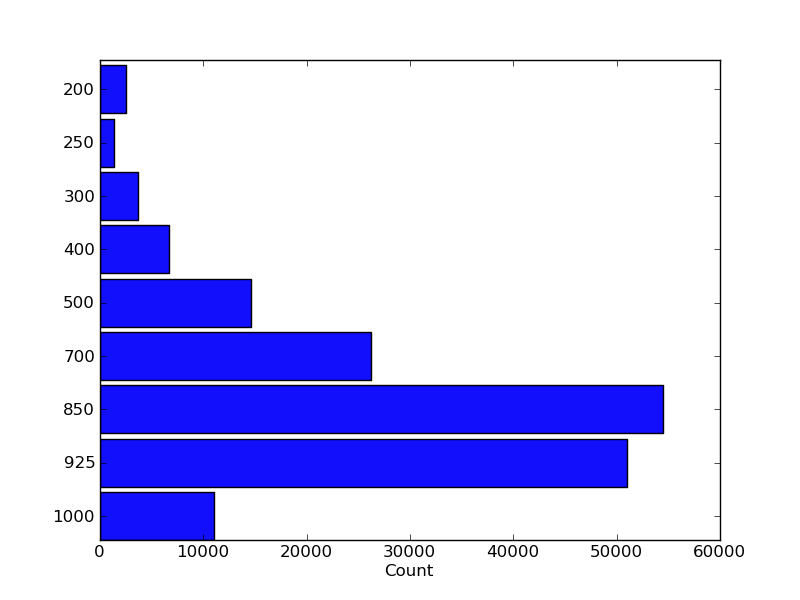 Pressure (hPa)
8
Upper figures from Merkova & Gelaro
Upcoming NRT MISR CMV leverages existing heritage
Standard vs. NRT CMV Regressions
NRT MISR CMV
Planned release by August 2014
In end-to-end testing at Langley Research Center
NRT MISR CMV functionally equivalent to CMV produced in standard production
Std. Deviation between them is σ=0.5 ms-1 cross-track wind,  2.3 ms-1 along-track wind, 235 m height
Same algorithms; minor differences in upstream L1 workflow
Takes advantage of well understood heritage
Horvath, 2013;  Mueller et al., 2013;  Lonitz & Horvath, 2011; Hinkelman et al., 2009; … Horvath & Davies, 2001
Latency: 90% data in 2.5 h
Available in BUFR and HDF-EOS4 format
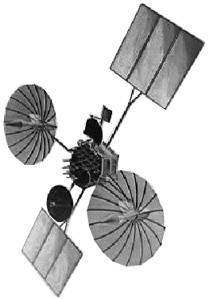 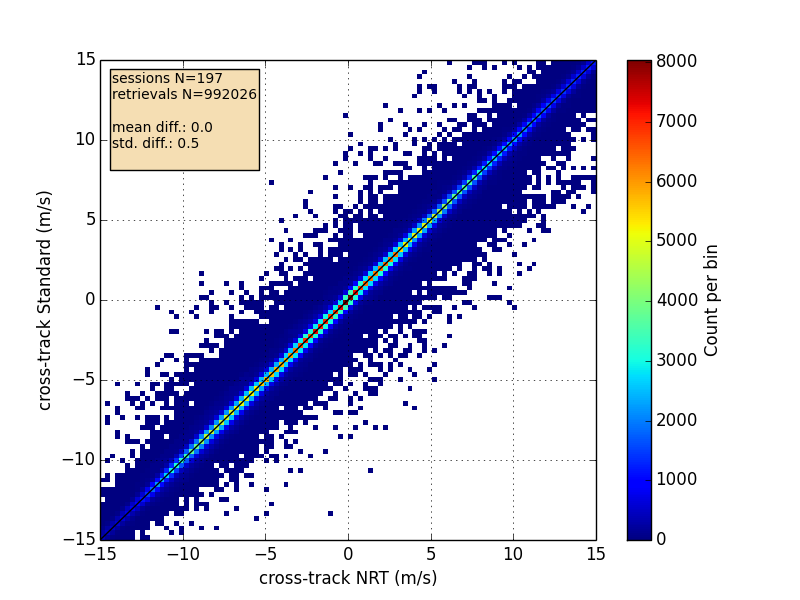 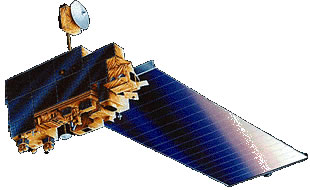 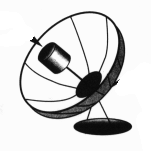 MISR / Terra sensors
TDRSS / GSFC
downlink
raw data
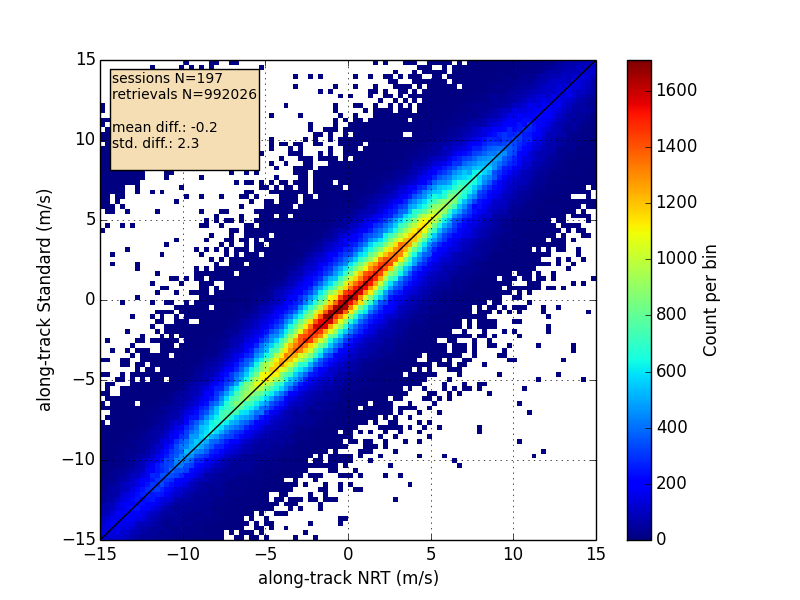 MISR L0
session
MISR software pipeline at LaRC to produce CMV products
Per orbit L0 consolidation
MISR L0
orbit
MISR L1 Processing
MISR CMV Processing
MISR L1B2
orbit
Steps skipped in NRT production
ATT/EPH
session
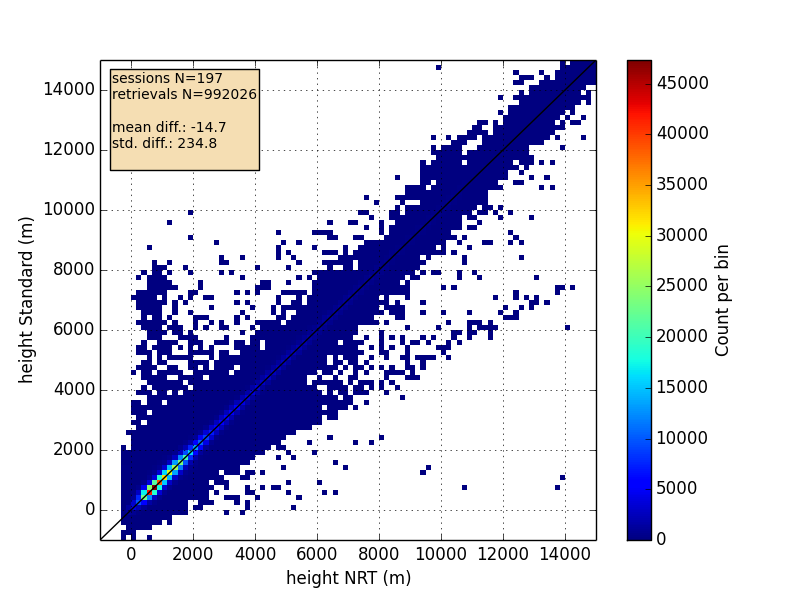 ATT/EPH
refinement
Per two-hour 
ATT/EPH
consolidation
refined 
ATT/EPH
two-hour 
ATT/EPH
9
90% of MISR NRT CMV data within 2.5 h
Figure below shows lag between observation and product availability
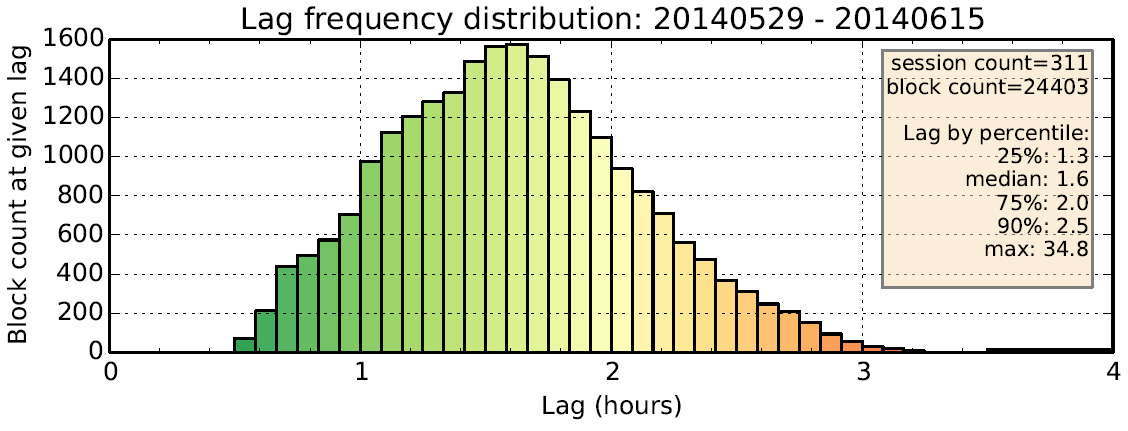 10
Summary of Status Update
The MISR NRT Winds product will be in production by August 2014
Will be functionally equivalent to monthly MISR CMV product
90 % of MISR CMV data offered within 2.5 hours
Accuracy will be roughly comparable to MISR CMV product
NRL has obtained positive forecast impact from MISR winds
Studies continue
Thought to be benefitting from MISR low level winds
Additional investigations under way 
NRL, DWD, JMA, JPL are investigating MISR winds
What further steps might the MISR team take to move forward?
Complete production of NRT MISR winds
Push NRT MISR winds via GTS distribution
Assess possible weak QI correlation with true wind quality?
11
11
12
13
14
15
Low level MISR winds have more dense and consistent coverage than coincident GOES IR
MISR winds coverage relative to GOES IR observations captured within MISR swath at same time and projected into same coordinate grid (2003-2008)
Below 3 km, MISR coverage 4-fold that of GOES 
MISR has stronger tendency to track low level clouds
MISR may be losing sampling of high speed winds, indicated by a weaker mean jet
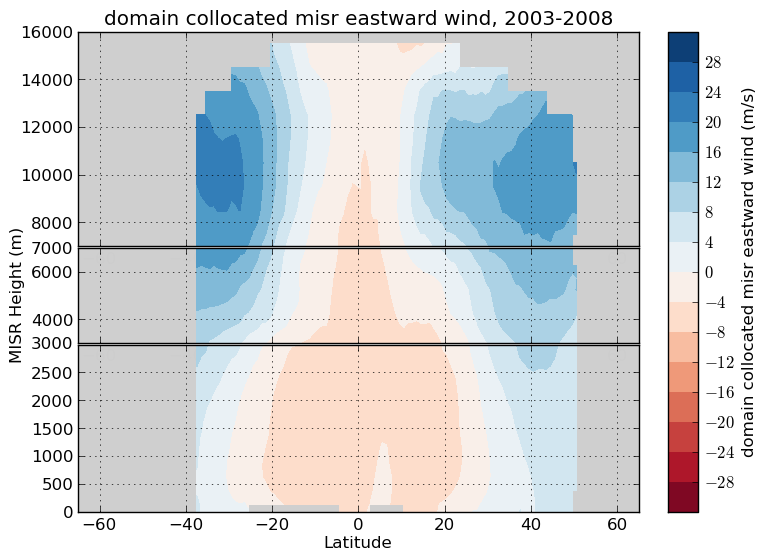 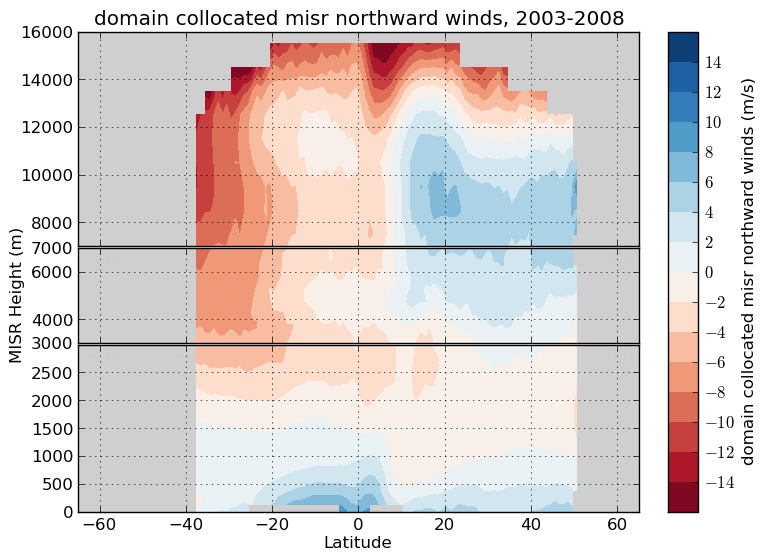 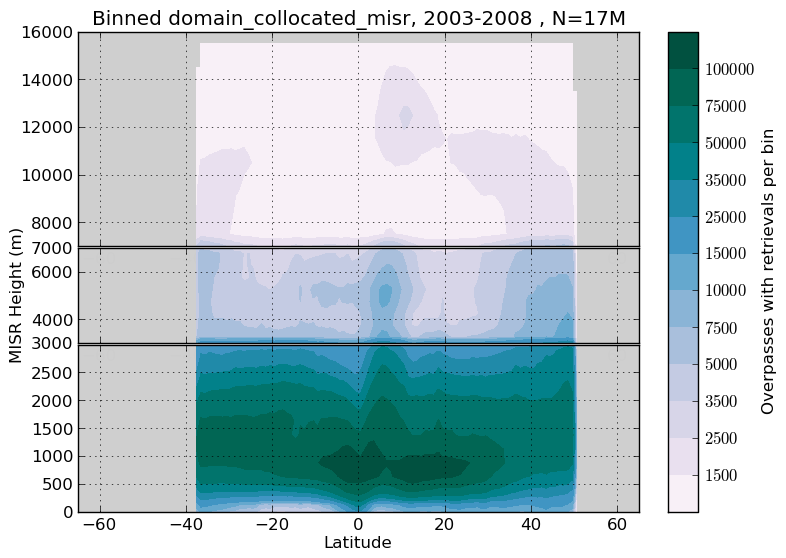 Samples per bin
u wind
v wind
MISR CMV
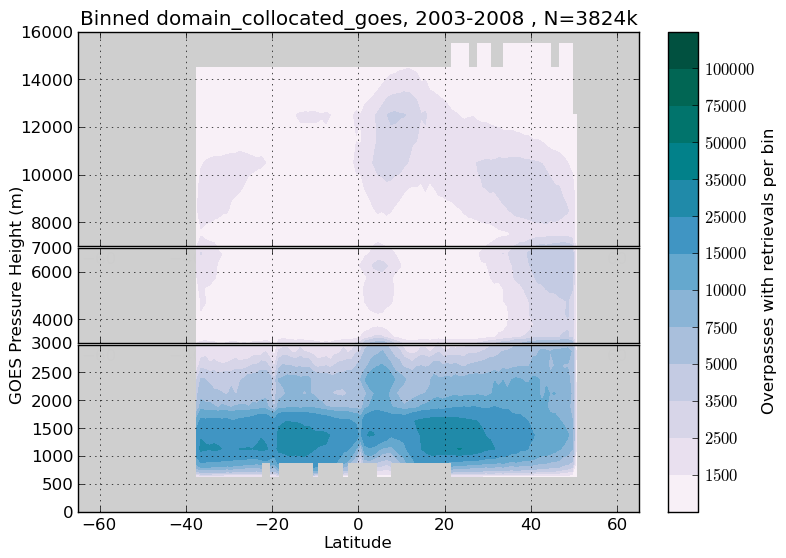 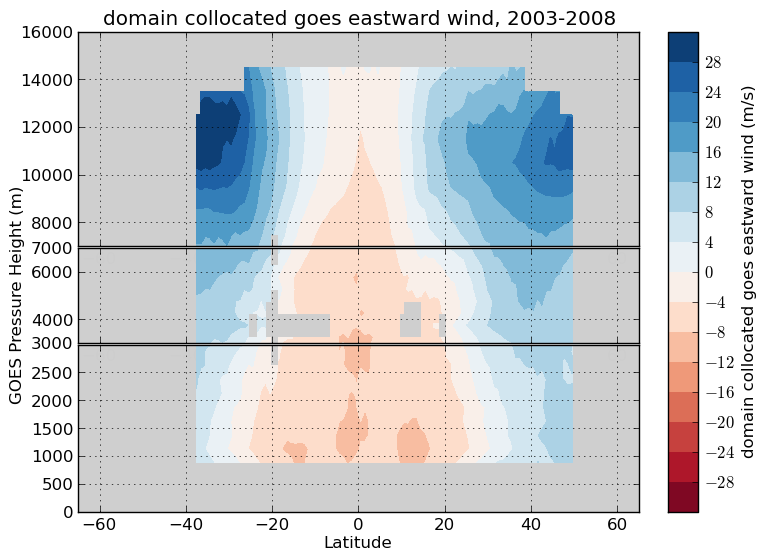 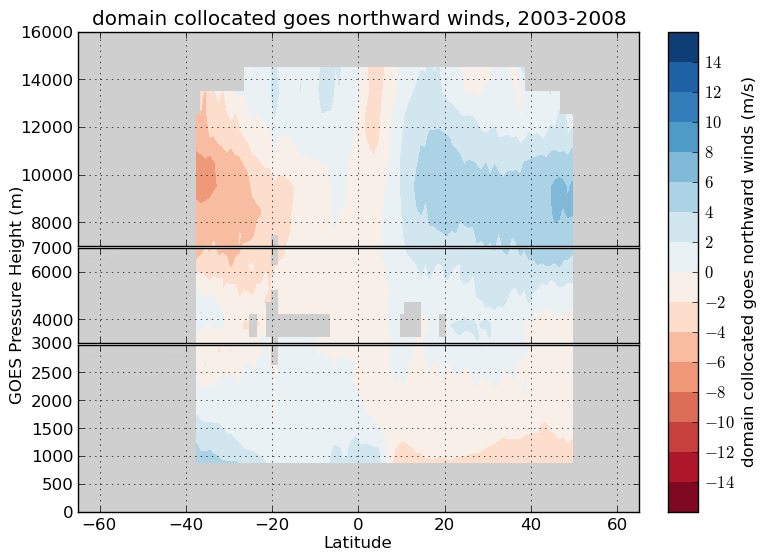 GOES IR
16
Daily pole-to-pole MISR winds coverage
January 1, 2007
Antarctic coverage ~ twice a day
Tropical coverage ~ once per 9 days
July 1, 2007
Arctic coverage ~ twice a day
Tropical coverage ~ once per 9 days
CTH (m)
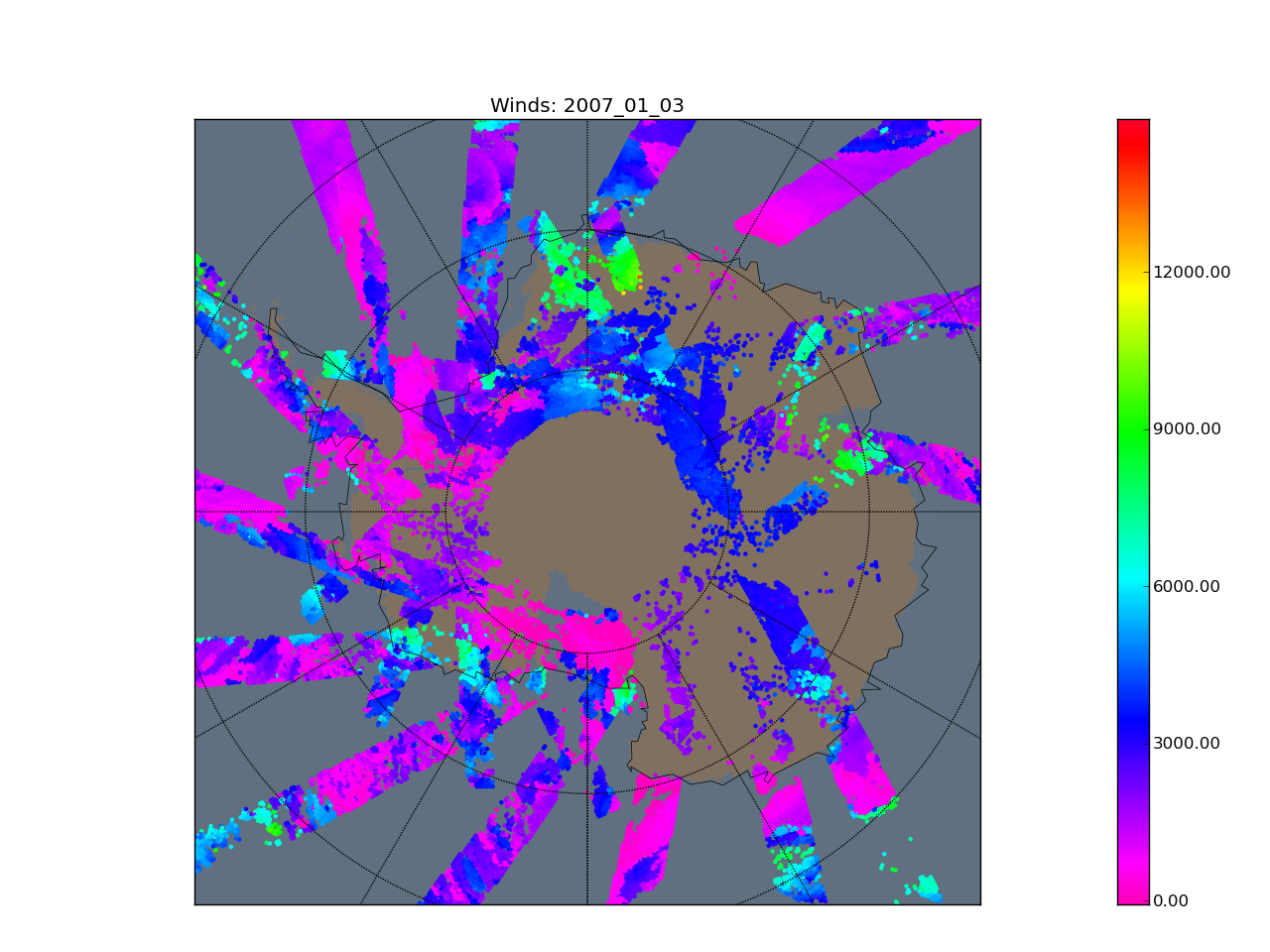 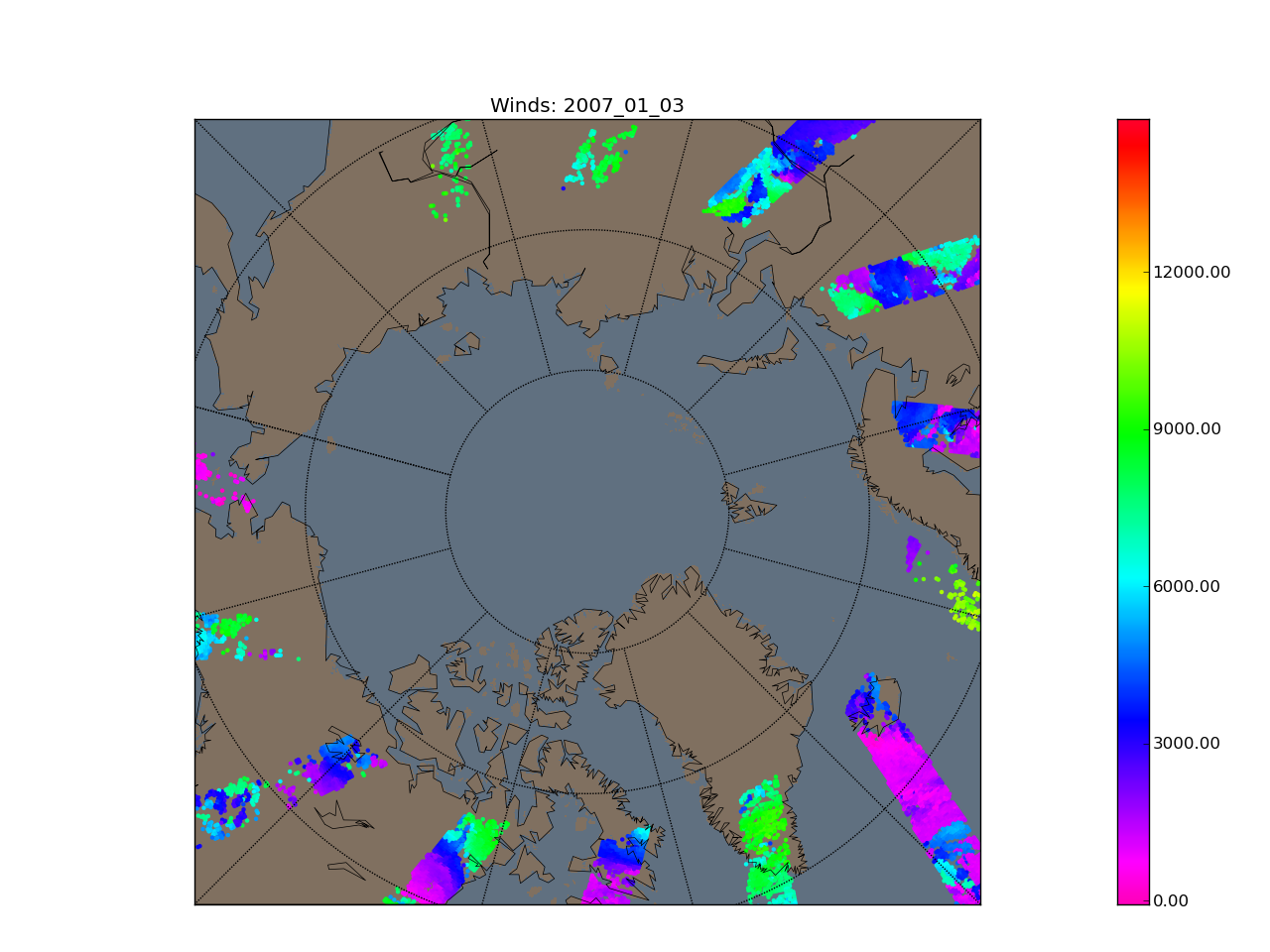 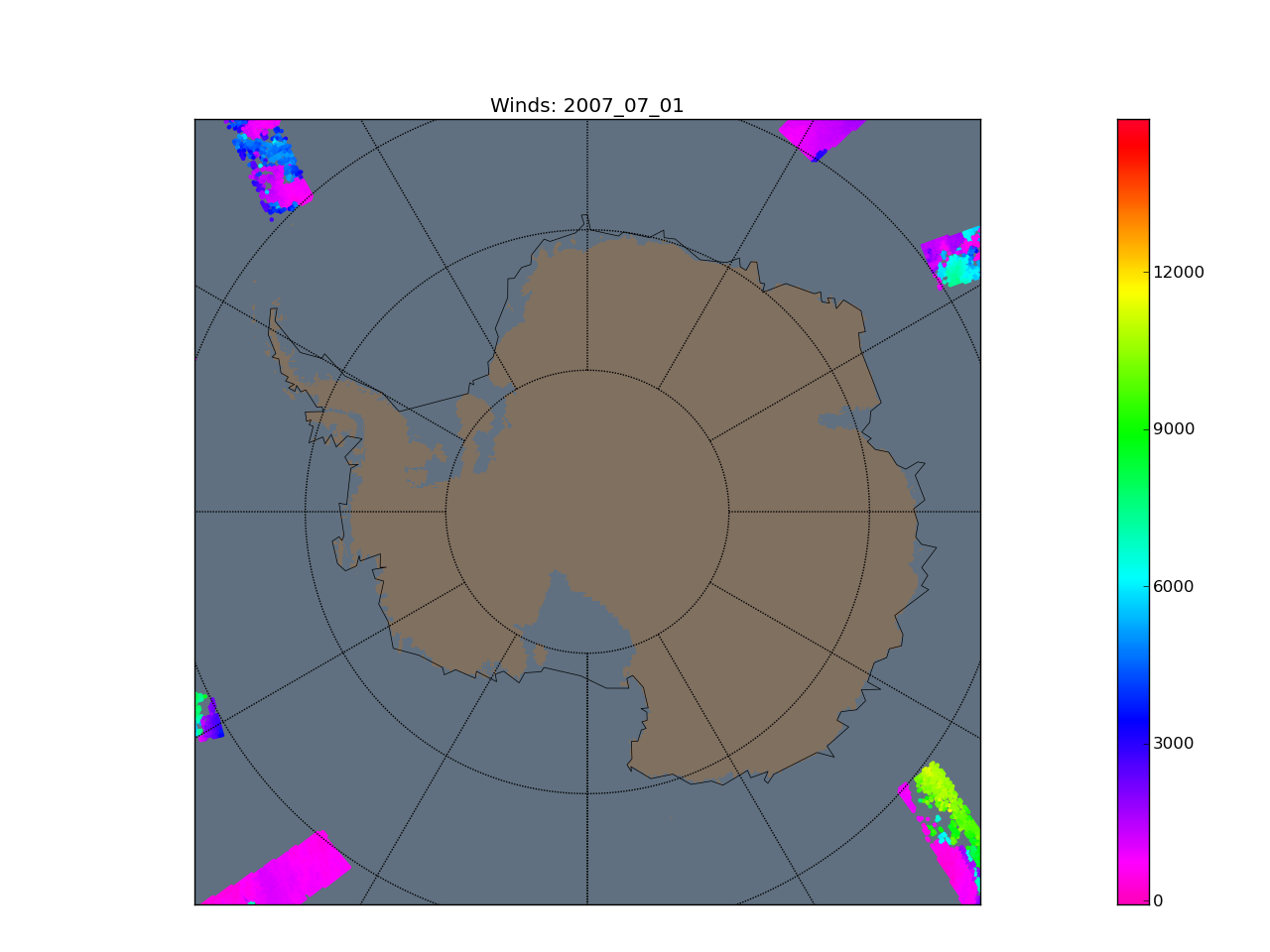 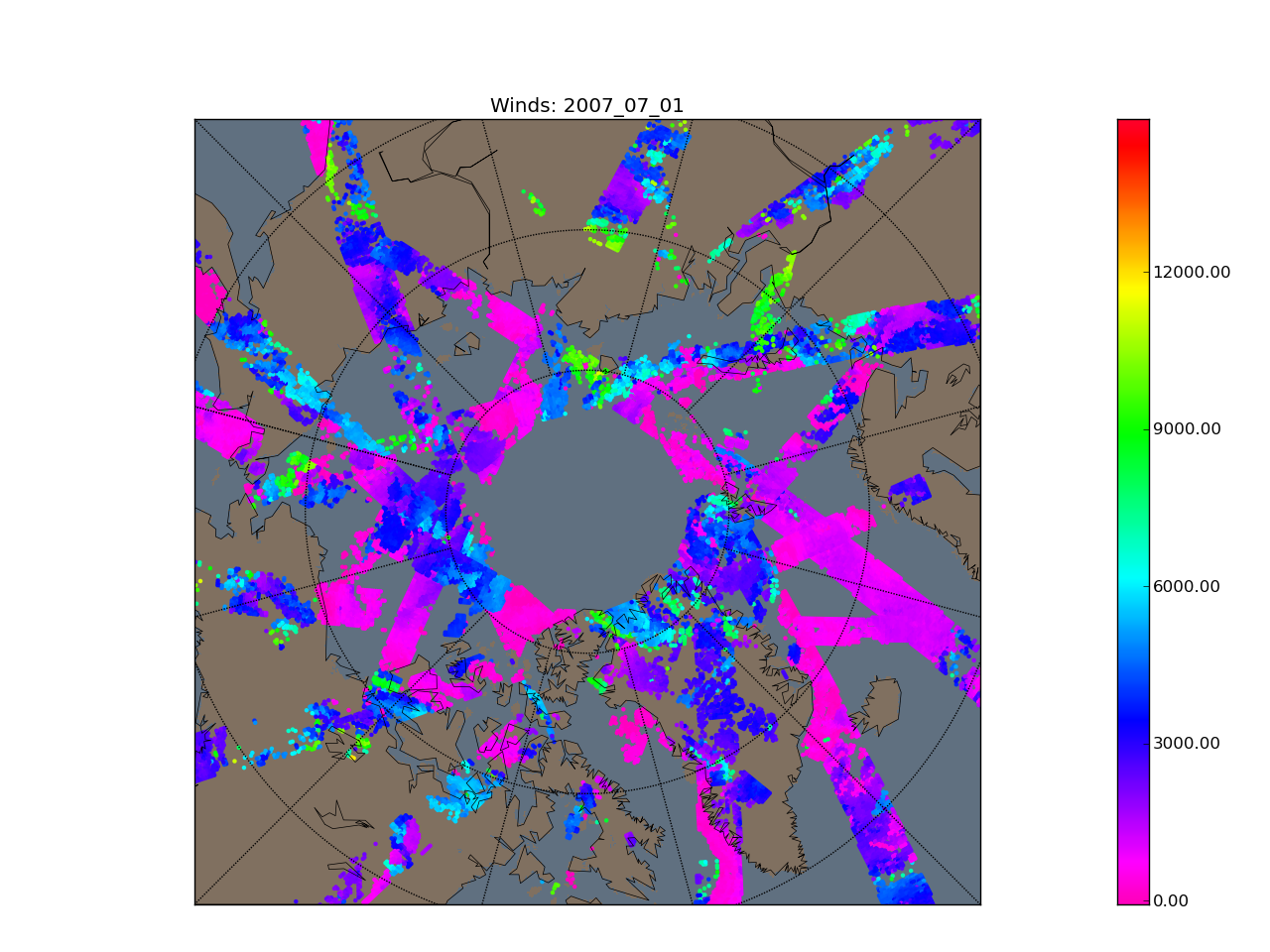 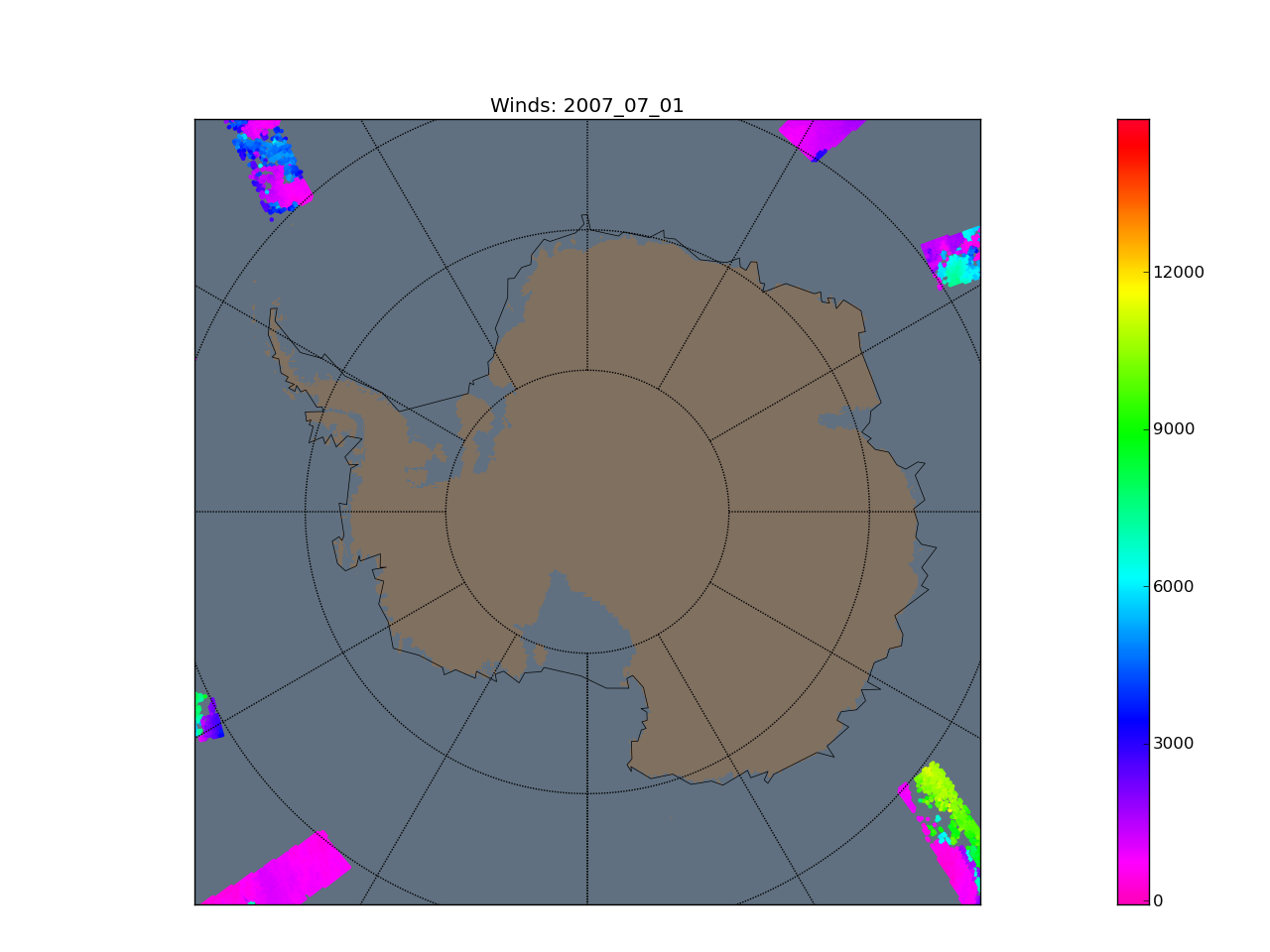 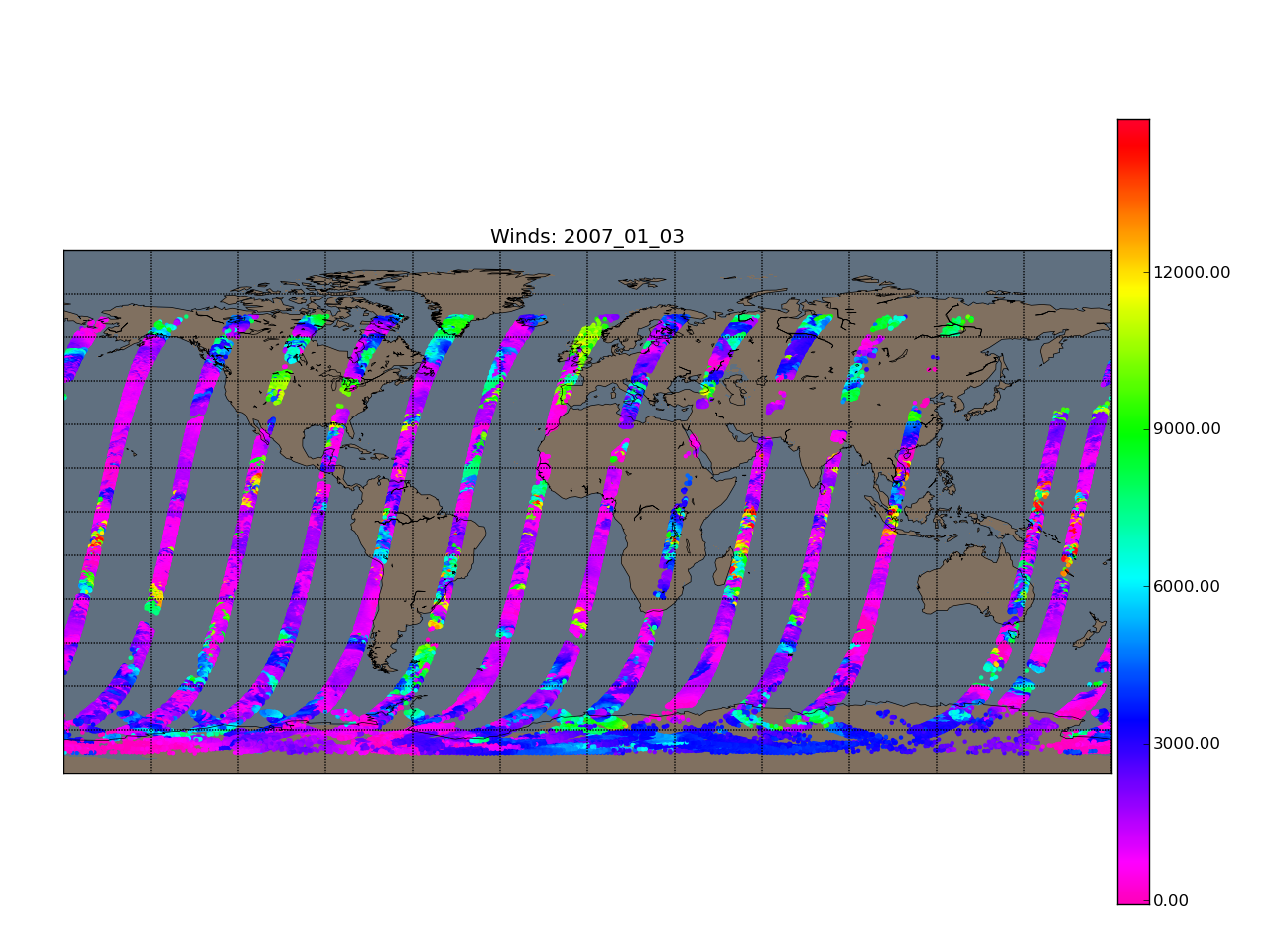 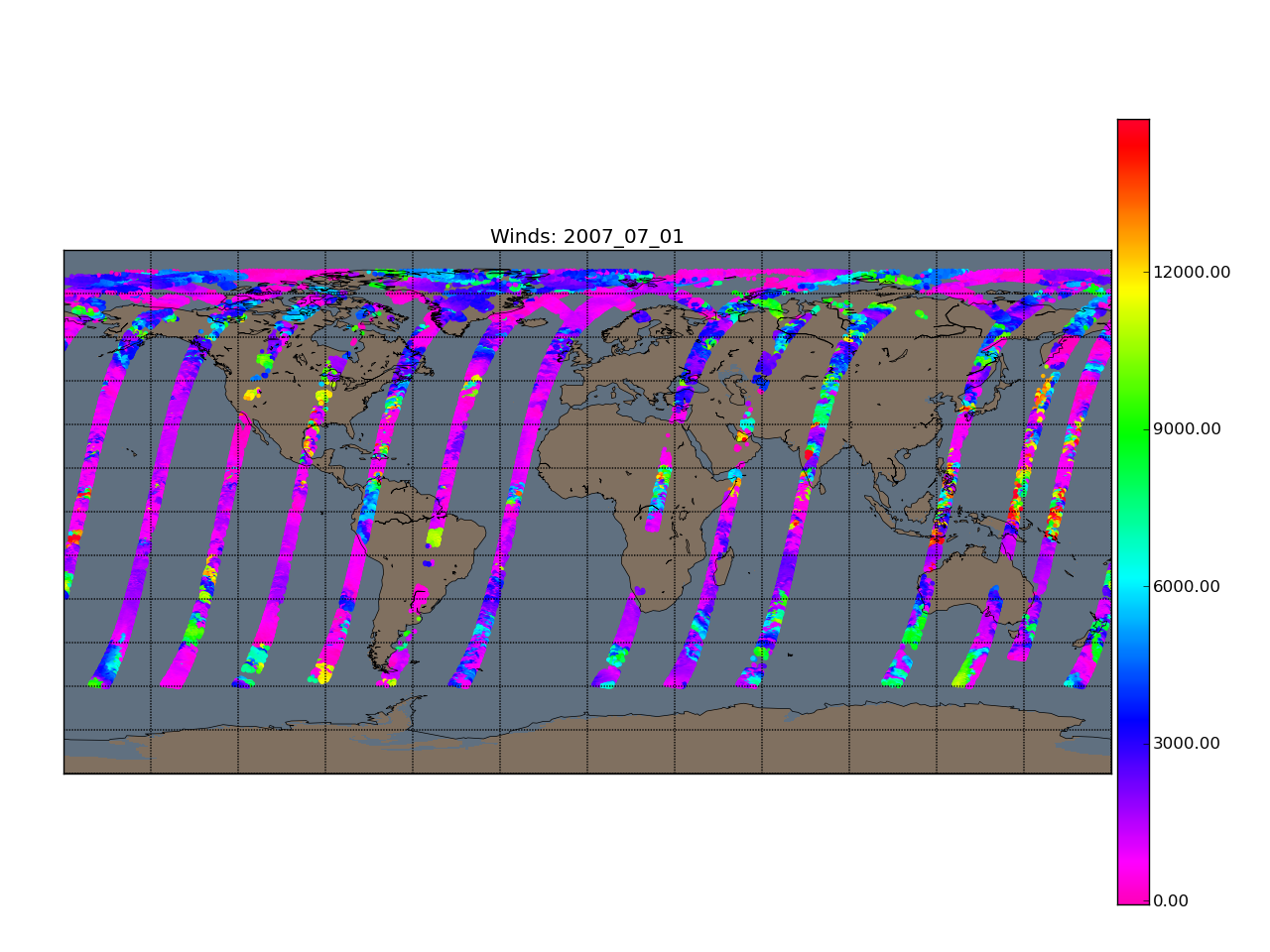 17
MISR Cloud Motion Vectors (CMV) characteristics
Capture rapidly evolving scenes (eye of hurricane)
Capture subtle small scale changes in cloud heights
Handles multi-layer scenes
Baja peninsula
Hurricane Alberto
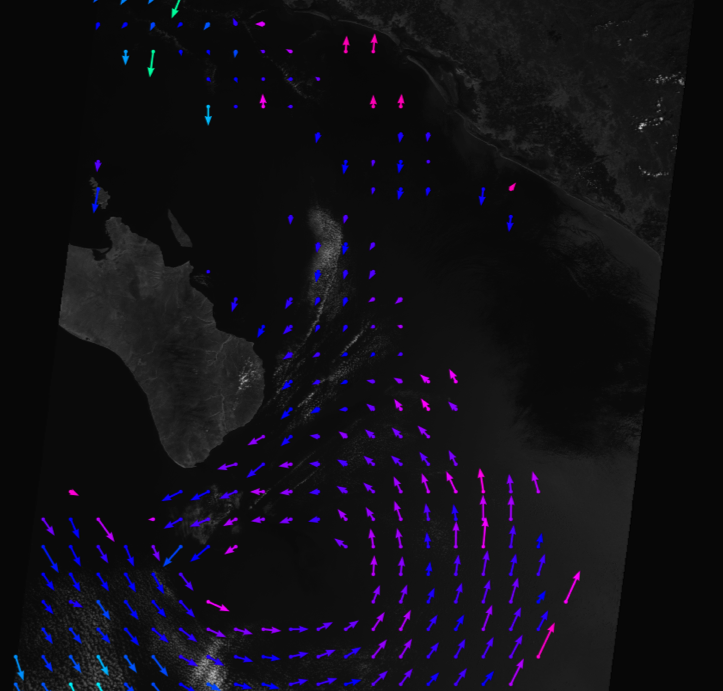 Height (m)
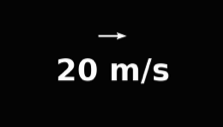 Height (m)
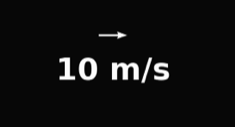 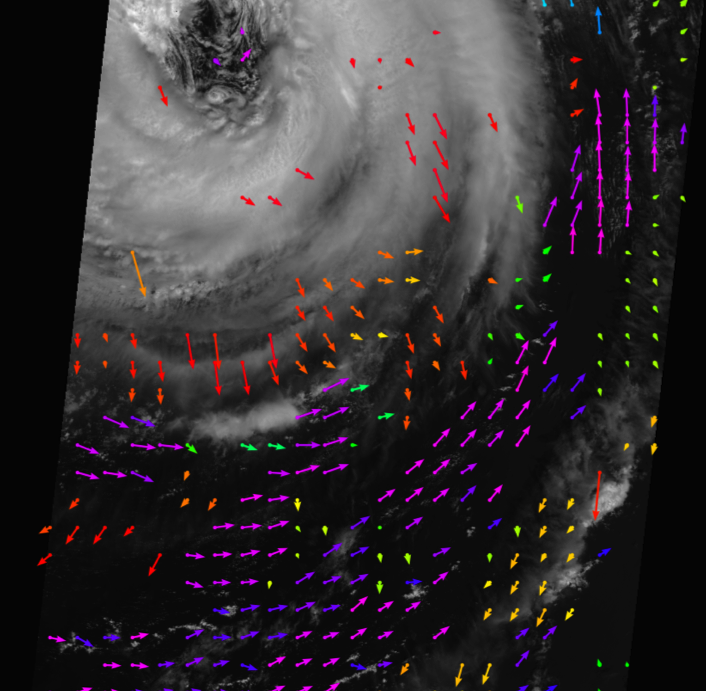 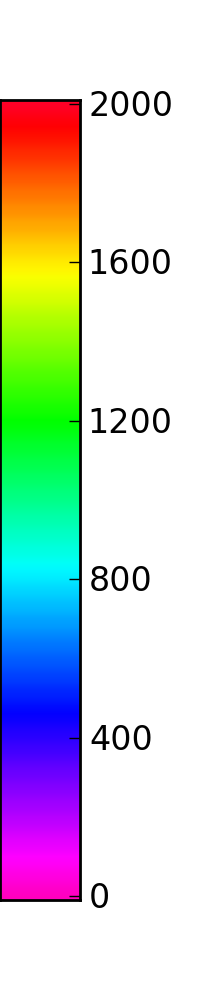 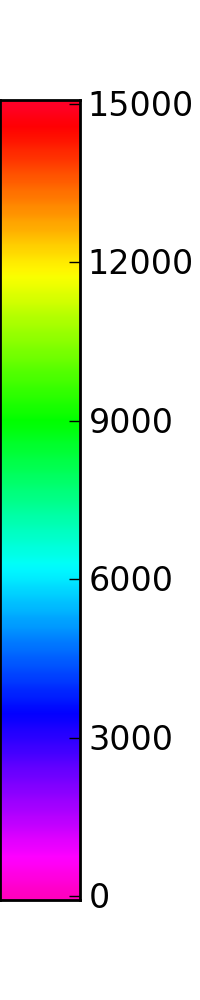 18
19
This slide is a placeholder for results I don’t want to present, but want at the ready
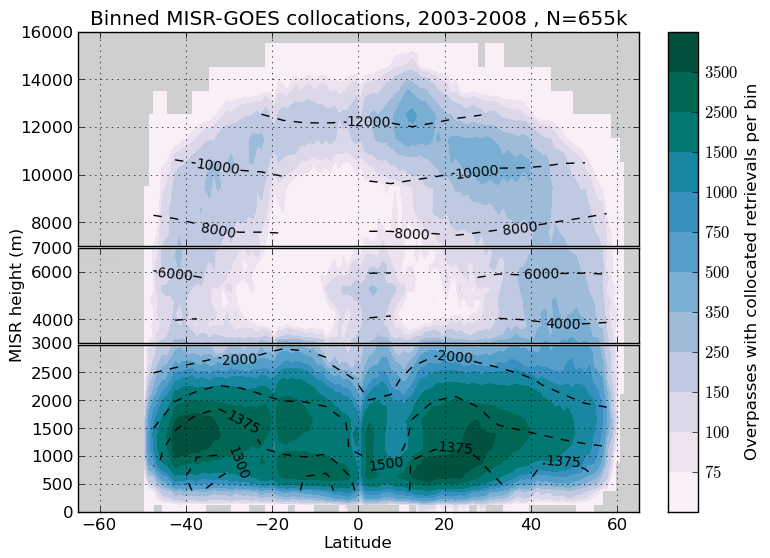 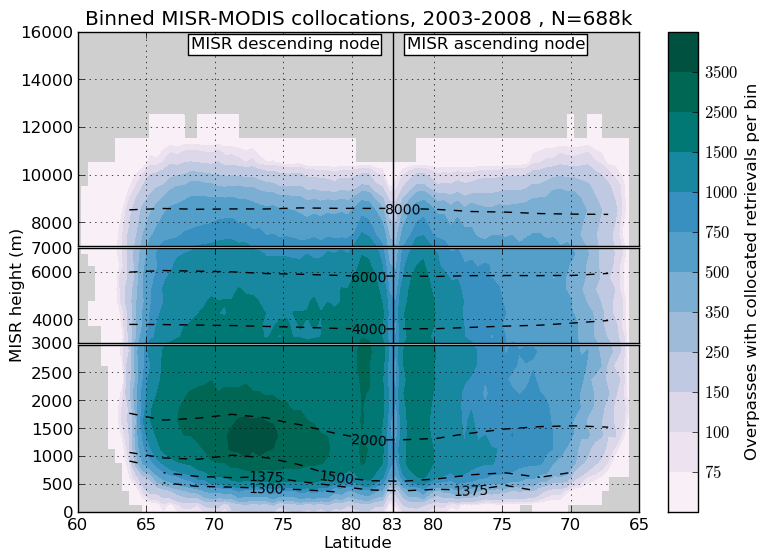 20
This slide is a placeholder for results I don’t want to present, but want at the ready
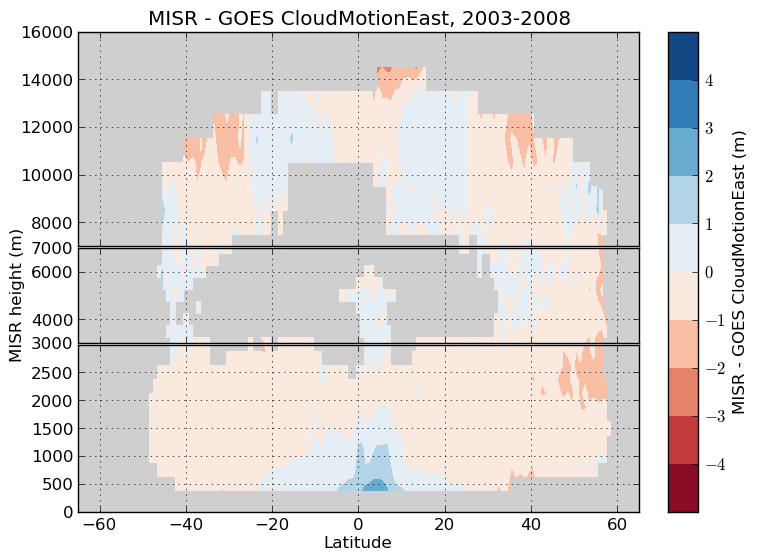 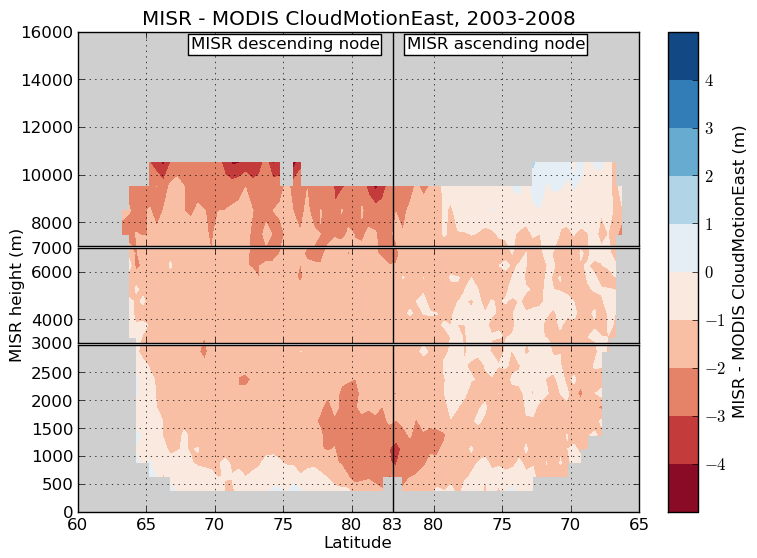 21
This slide is a placeholder for results I don’t want to present, but want at the ready
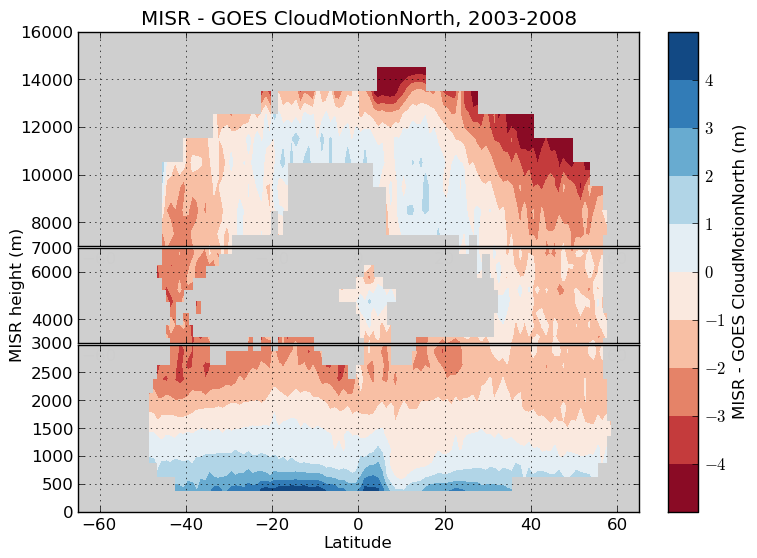 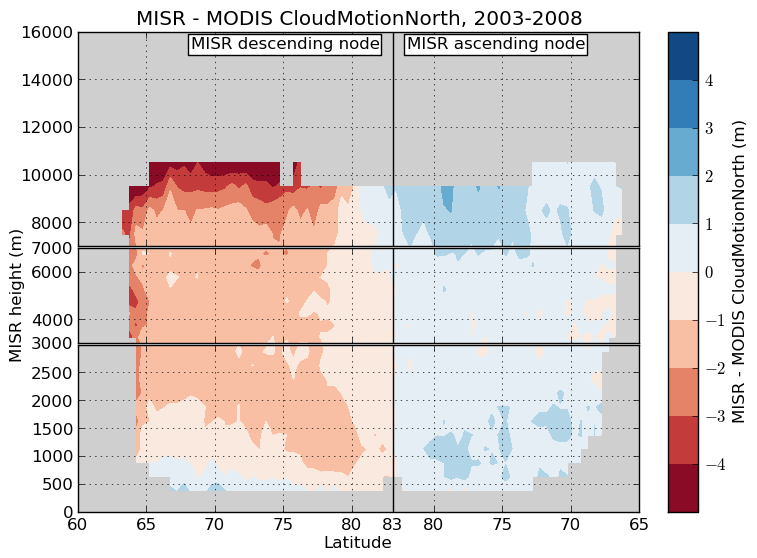 22
This slide is a placeholder for results I don’t want to present, but want at the ready
Objective
Assess how WindQA diagnostics have performed throughout mission
Relevant to ongoing assessment of NRT diagnostics
Provide context for 2013 increased frequency of L0 flagged orbits
Technical Details
Block range limited to 41-140 to lessen seasonal effects
Raw
Orbits that do not have L1 “QA” flag set
Retrievals with comparable forward and aft values
Height of wind difference < 2500 m
Wind vector difference < 15 m/s
Final
Orbits that do not have L2 “QA Winds” flag set
Retrievals with QualityIndicator > 50
Time series statistics show monthly mean and monthly standard deviation of per orbit mean forward-aft differences
Per SOM path statistics show per path mission (2001-2013) mean and standard deviation of per orbit mean forward-aft differences
At first I limited the analysis to low clouds only, but including all wind heights did not appear to affect statistics
Results
Global georegistration precision appears to maintain “final” forward-aft variance <  2 m/s and 200 m
Per path georegistration precision appears to maintain “final” forward-aft variance < 3 m/s
Particular paths with worse precision than 3 m/s
Off United States west coast
Over Panama  Canal
Over Tibet
Loss of L0 sampling in 2013
More significant L0 flagging than any time after 2004
Not coincident with any apparent loss of quality in raw or final winds (need to look at sampling, though)  
Shift in steady state of forward-aft height differences
Steady state height difference 2002-2008 is 0 m
Steady state height difference 2009-2013 is -100 m
Shift is also somewhat apparent in forward-aft along-track differences
The change coincides with an incident at end of 2008 causing spike in flagging of orbits by L2
Future work
Better assessment of sampling removed by forward-aft checks.
Identify specific problematic SOM paths, and characterize as simple text data enabling users to handle per-path quality variability (in e.g. assimilation schemes)
Put this information into TC_CLOUD Quality Statement
This slide is a placeholder for results I don’t want to present, but want at the ready
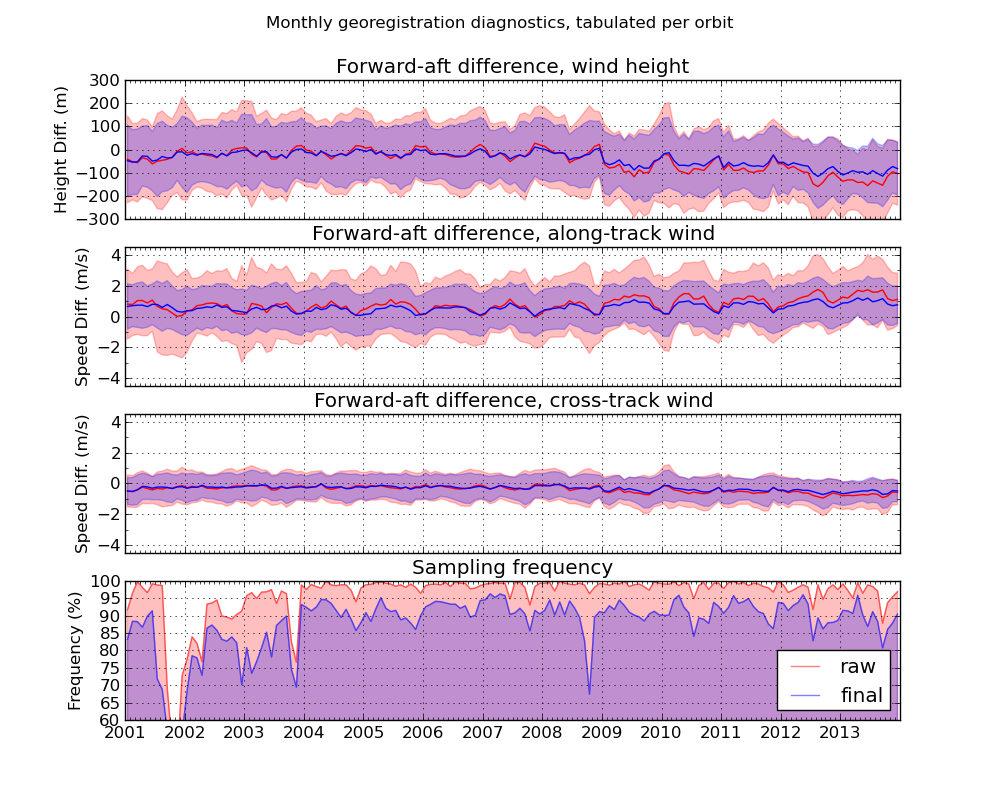 shading shows variance
This slide is a placeholder for results I don’t want to present, but want at the ready
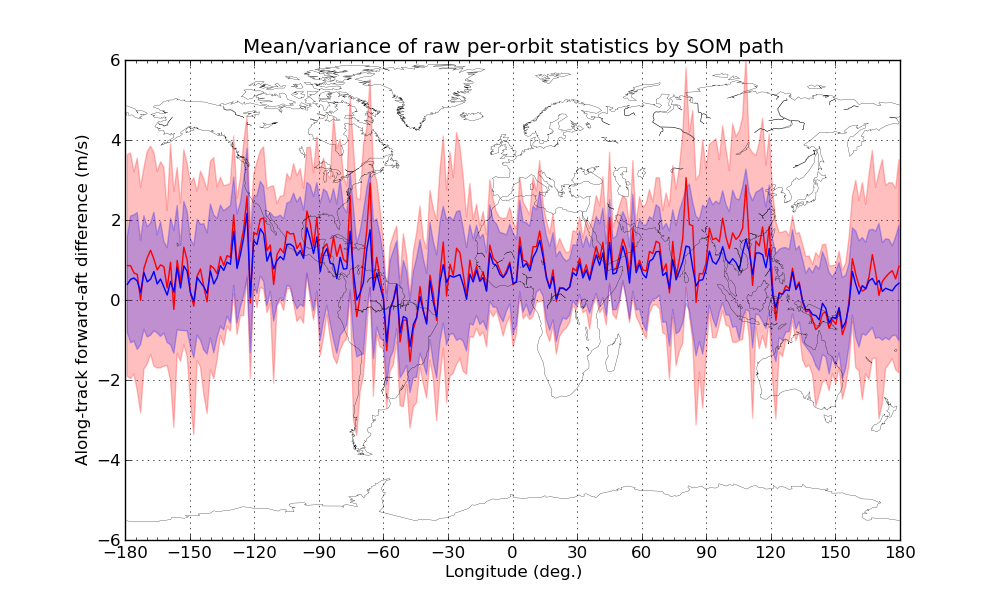